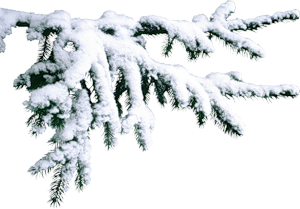 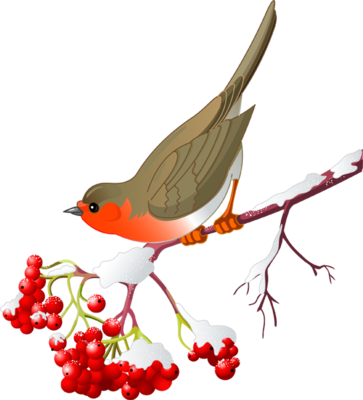 МАОУ Новолоктинская СОШ
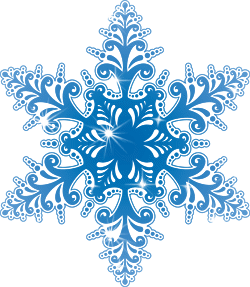 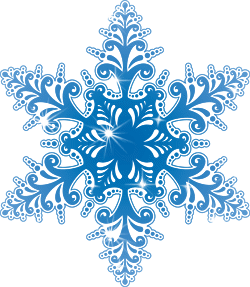 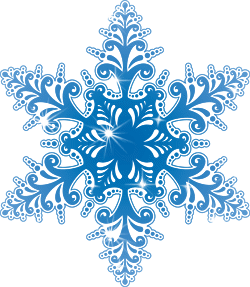 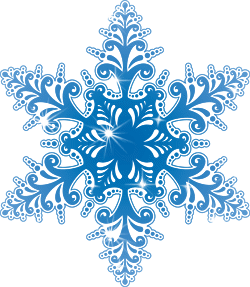 Проект «Школа — территория детства»
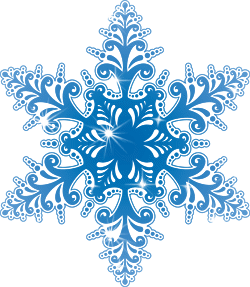 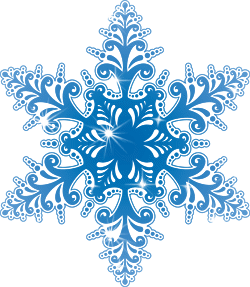 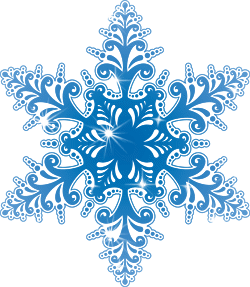 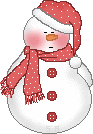 Разработал: педагог-организатор 
МАОУ Новолоктинская СОШ 
Котова С.Н.
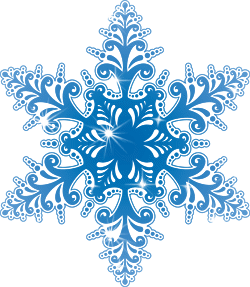 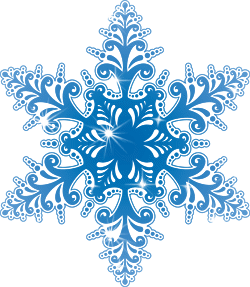 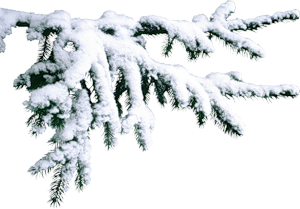 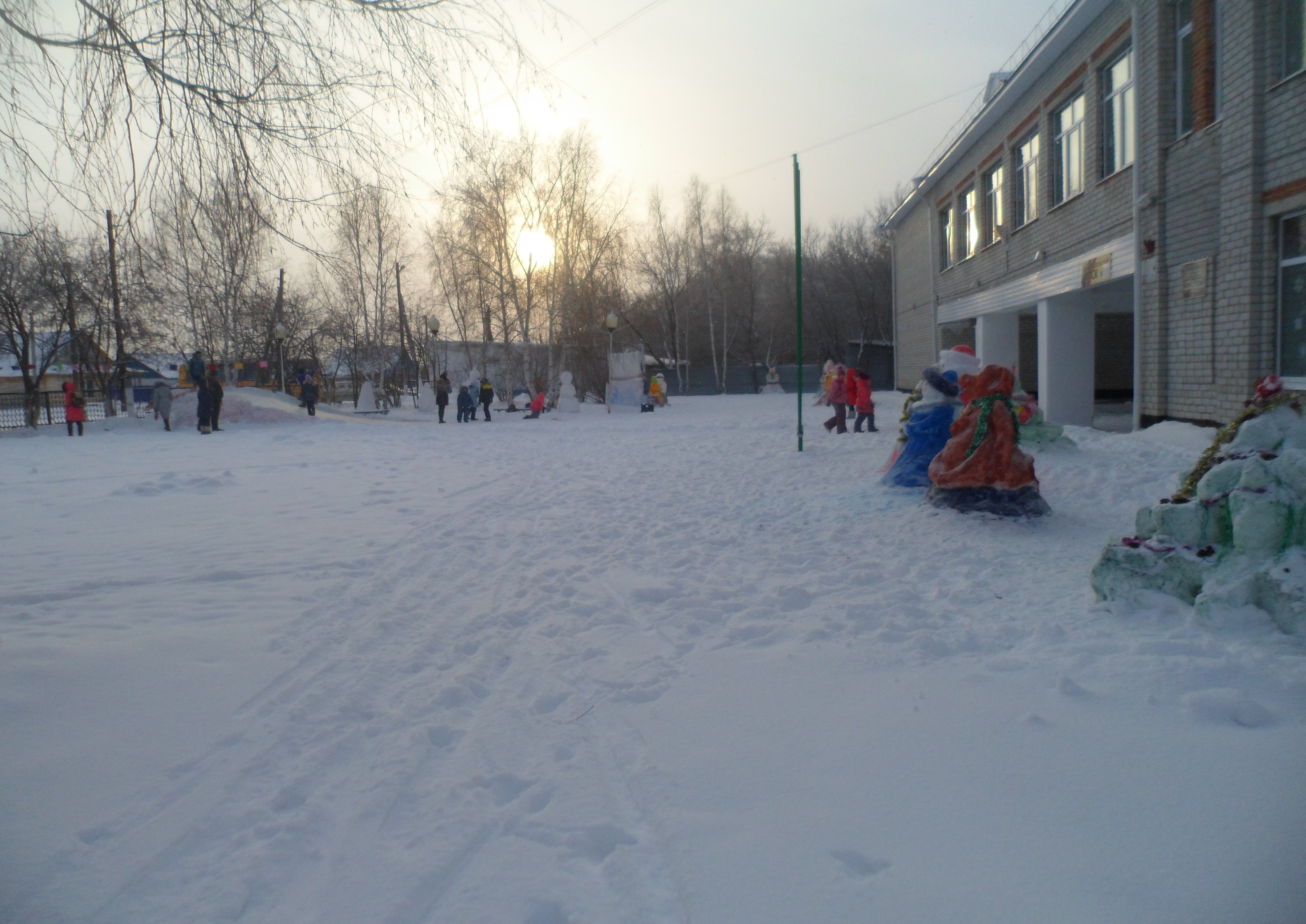 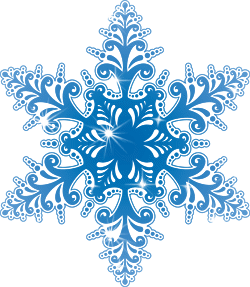 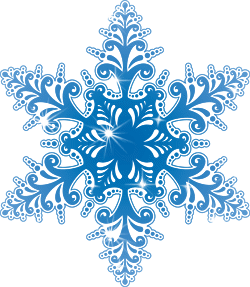 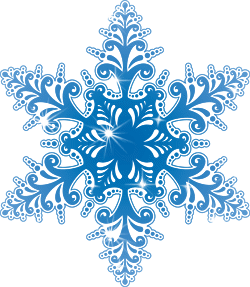 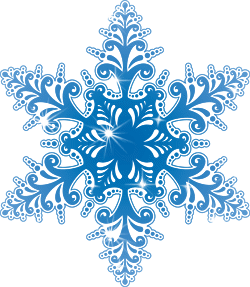 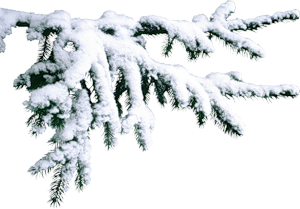 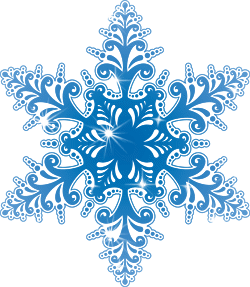 А начиналось всё так...
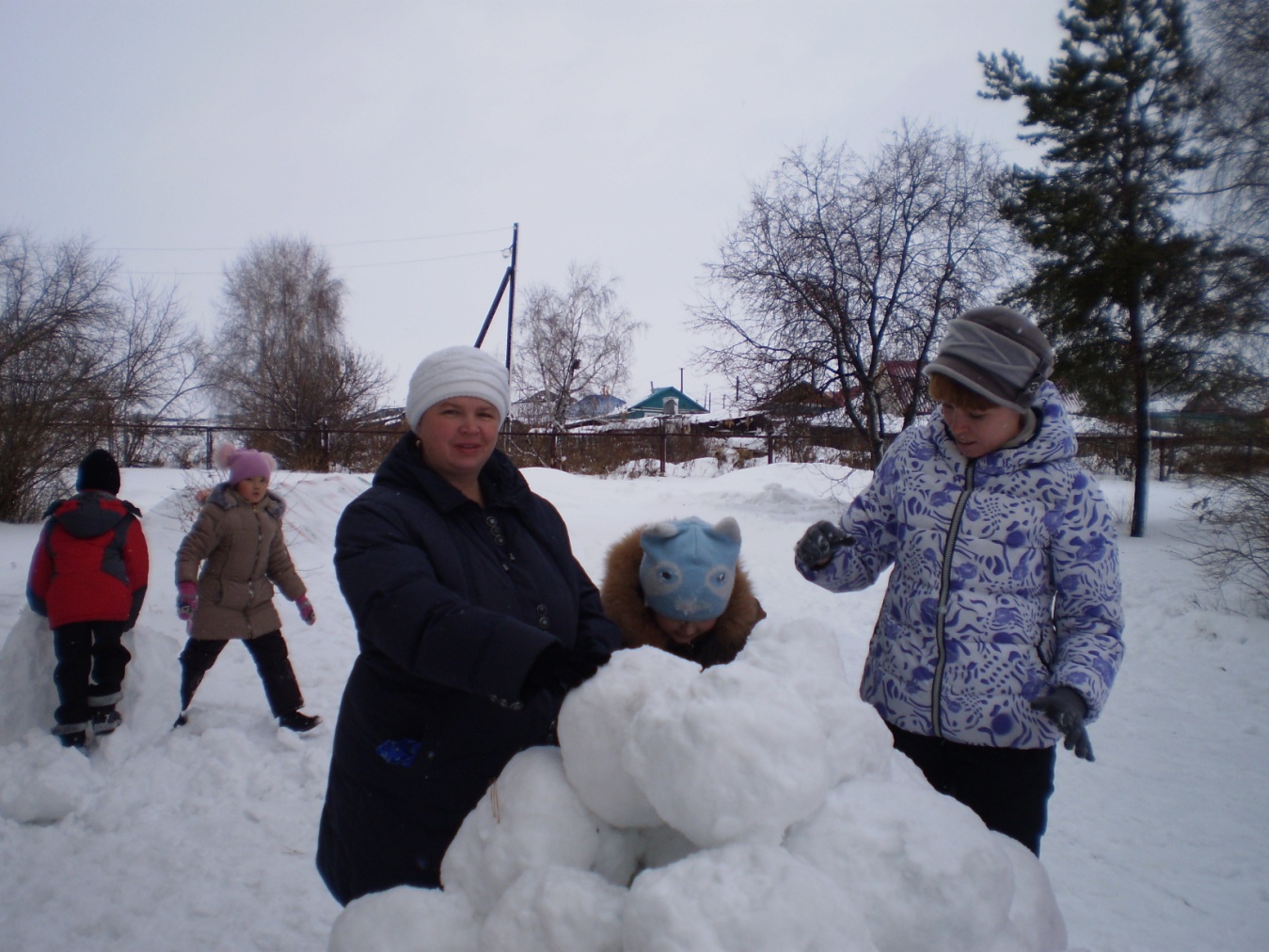 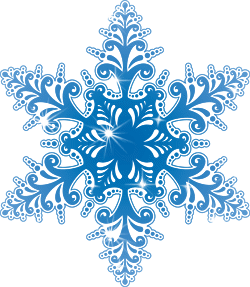 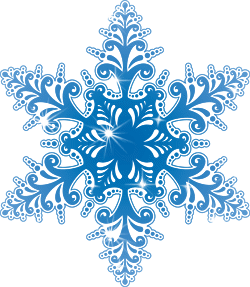 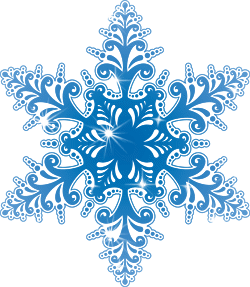 Родители — помощники и фантазёры
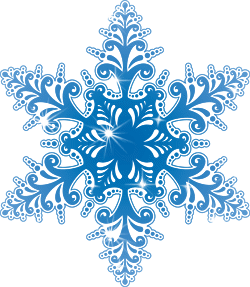 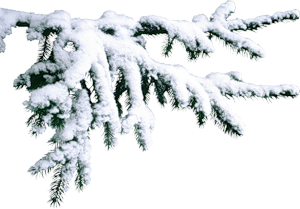 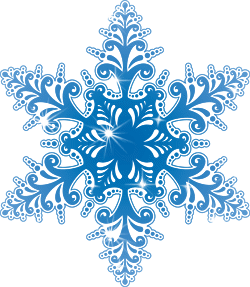 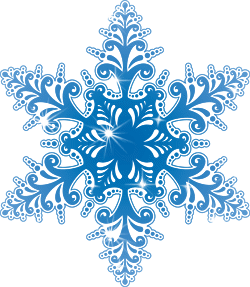 Педагоги — вдохновители и организаторы
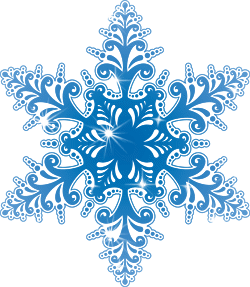 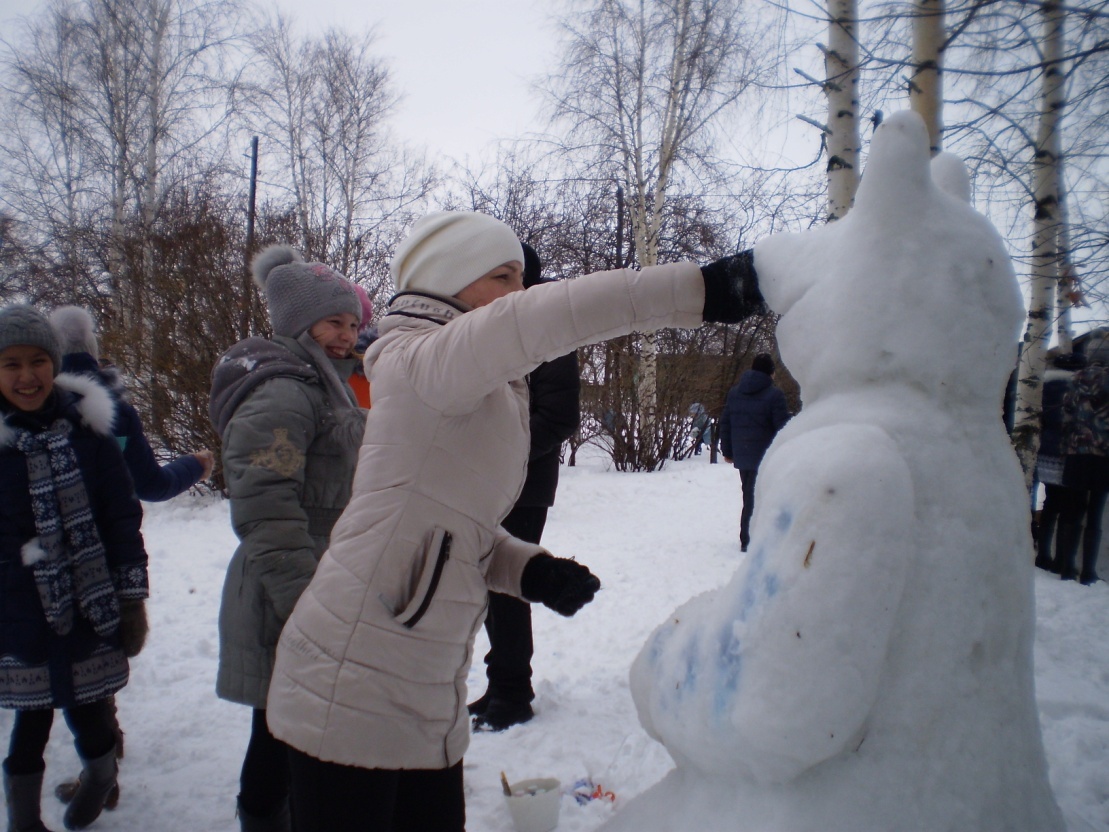 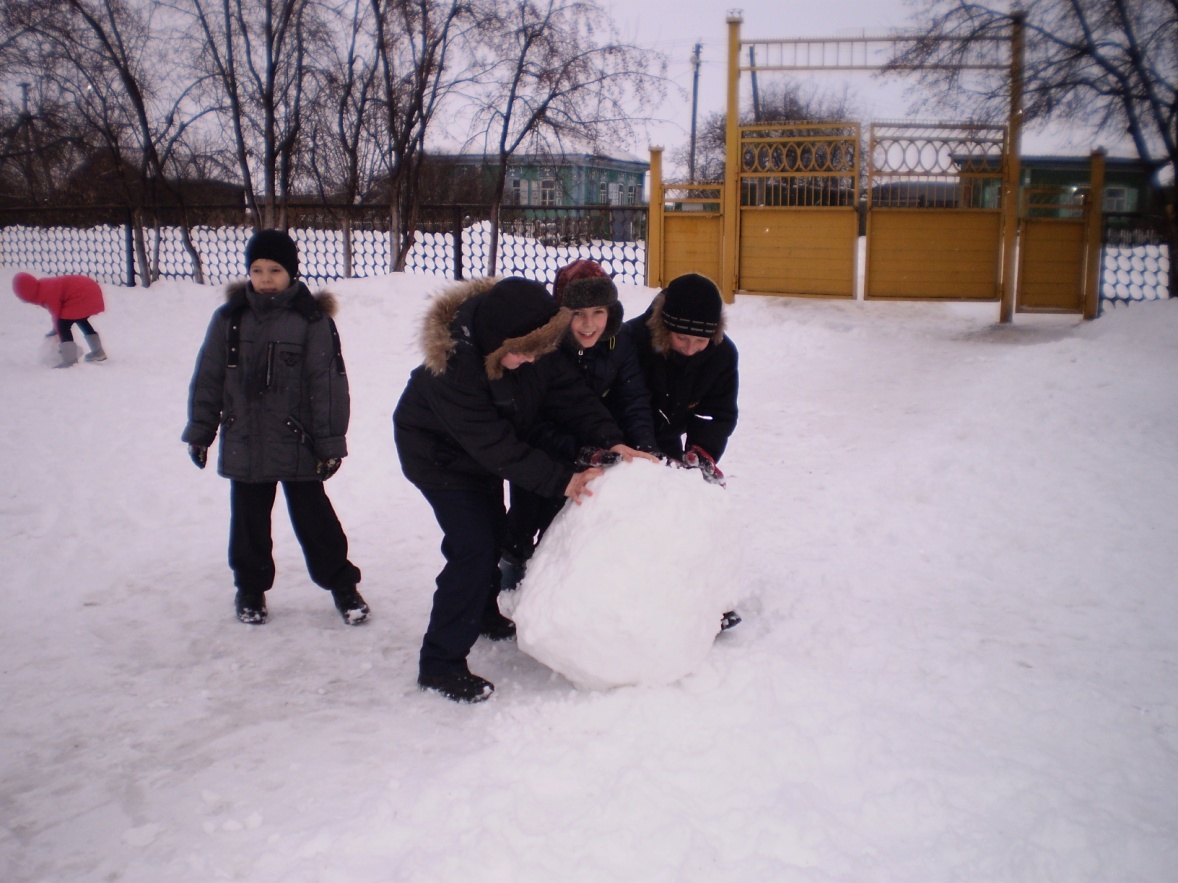 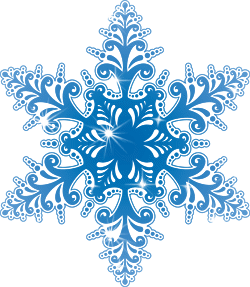 Дети-непоседы, источник неиссякаемой энергии
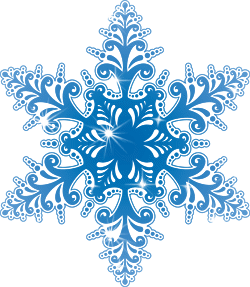 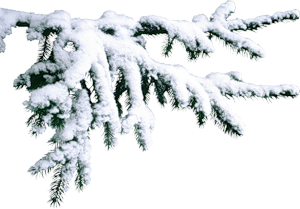 Если дети плохо читают, не могут вспомнить
 сказочных персонажей русских народных сказок,
 тогда Вам нужно прийти к нам!
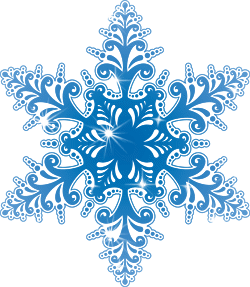 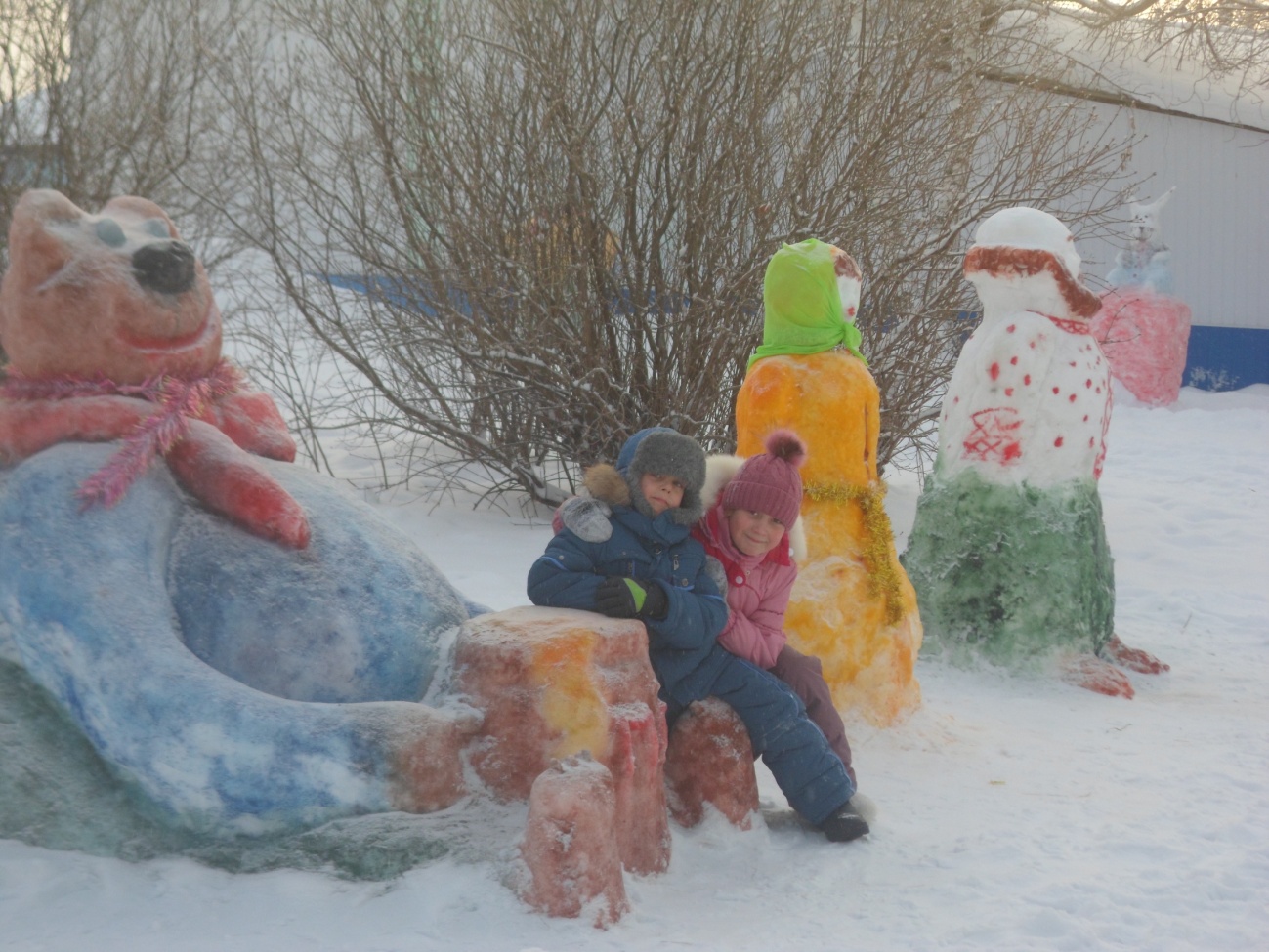 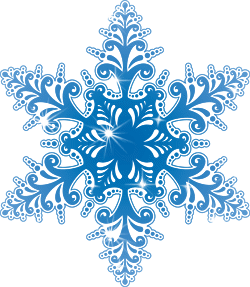 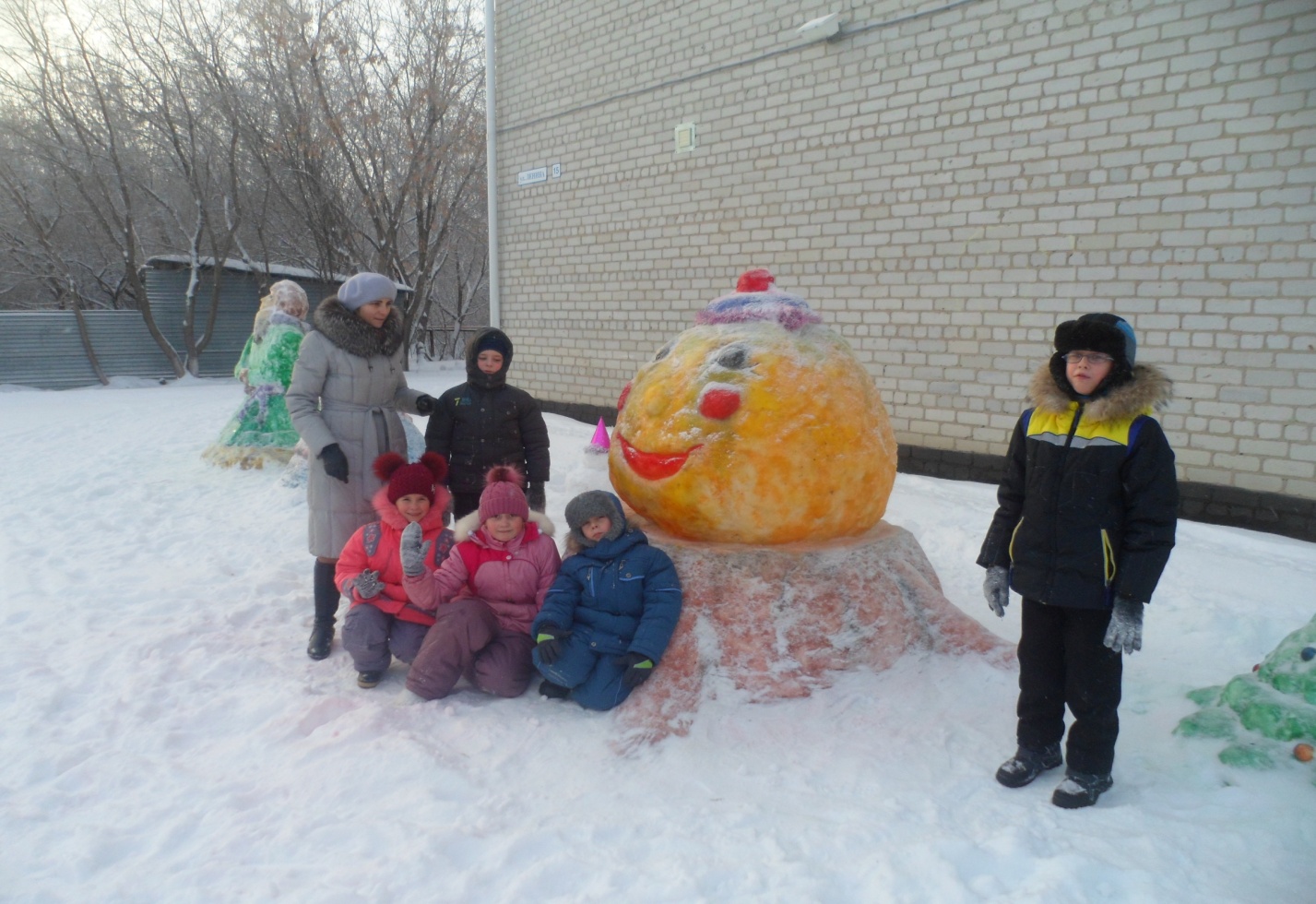 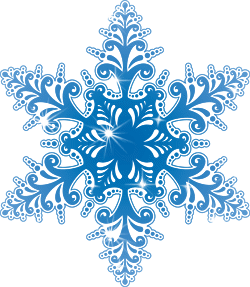 - От кого ушёл Колобок?
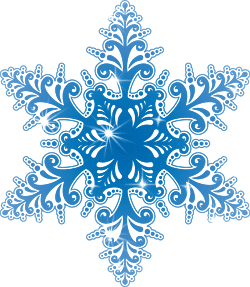 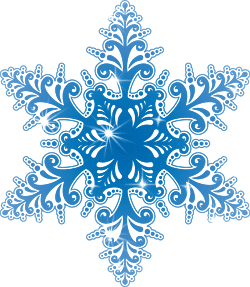 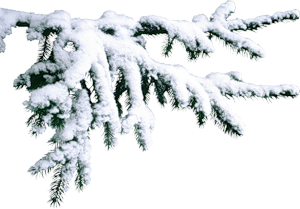 Каких сказочных персонажей встретил Колобок? 
Назови их по порядку.
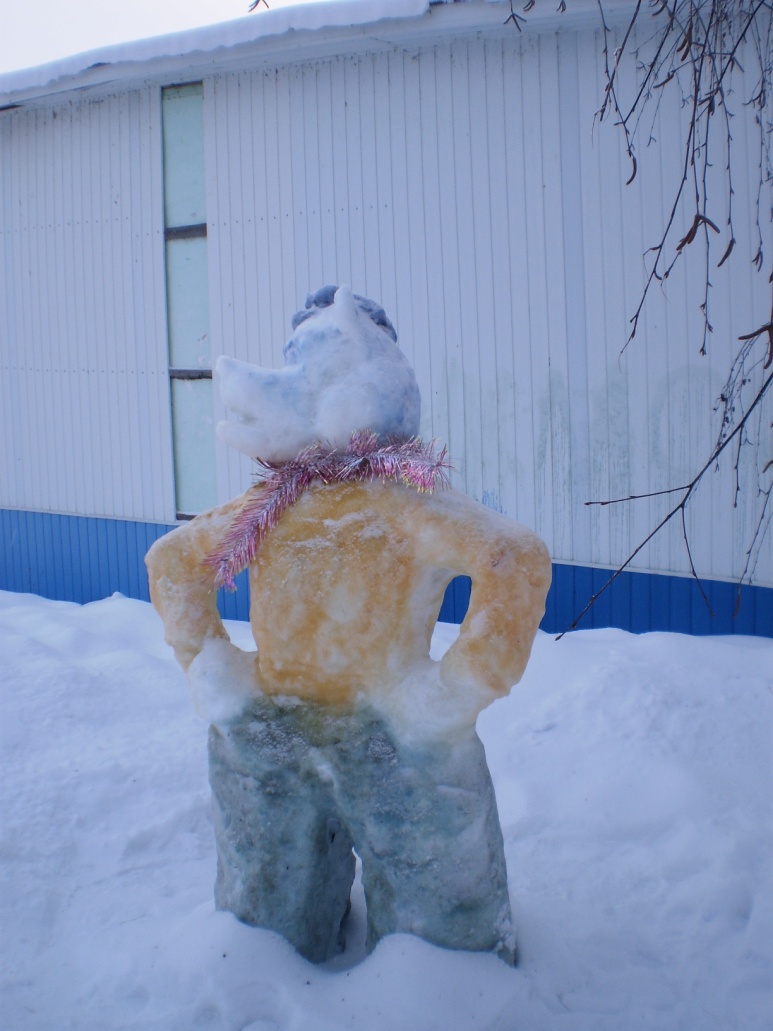 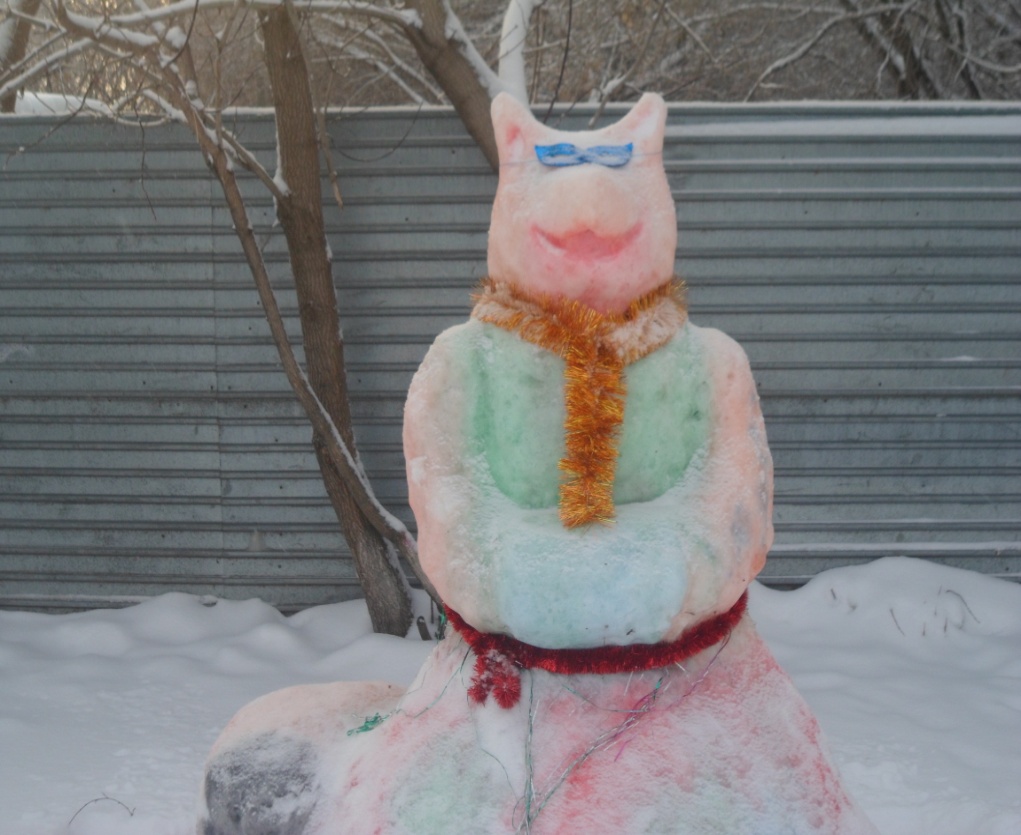 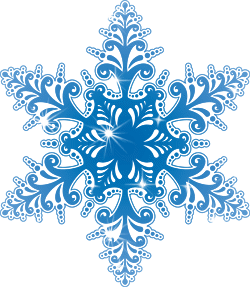 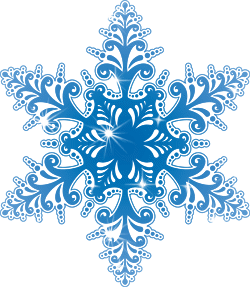 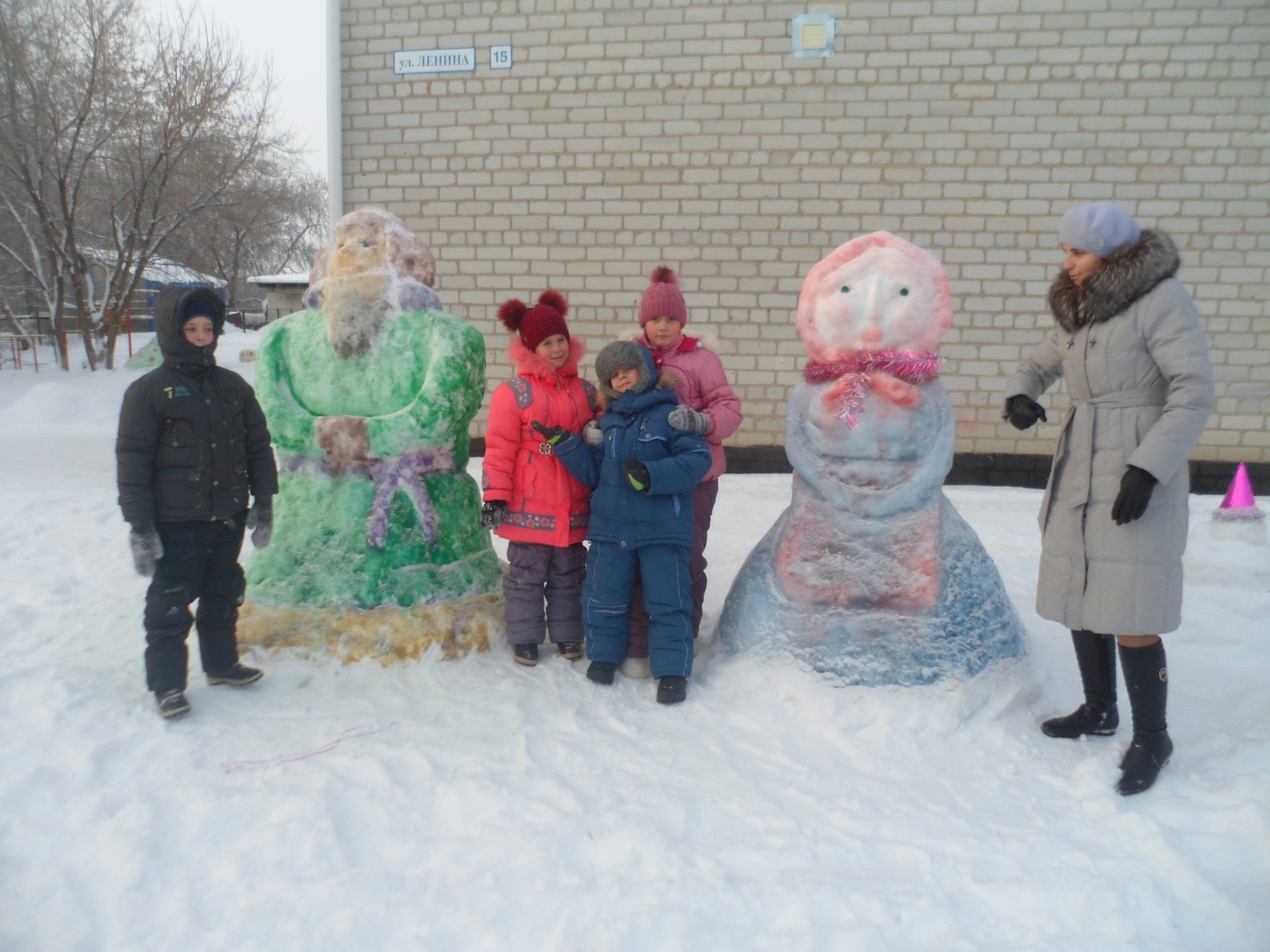 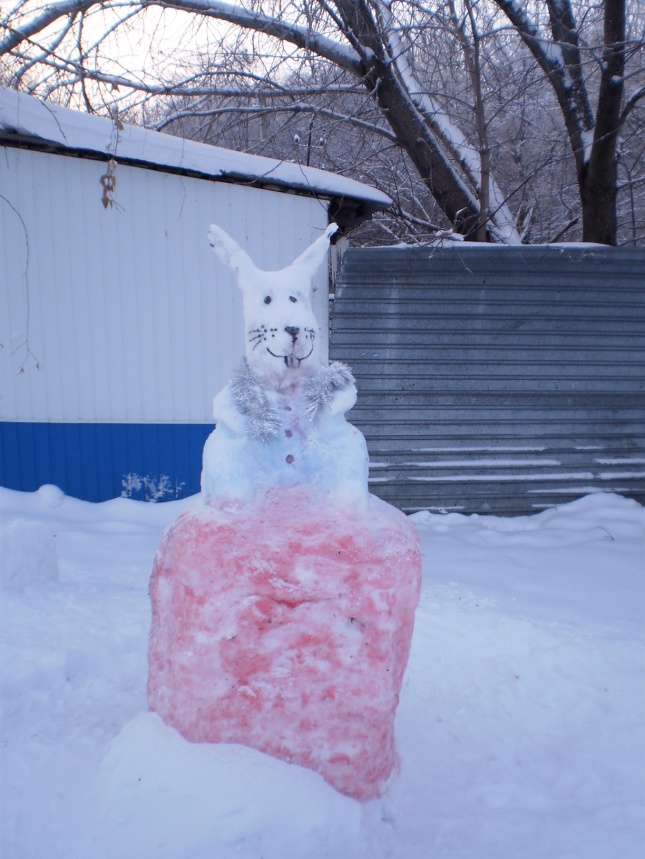 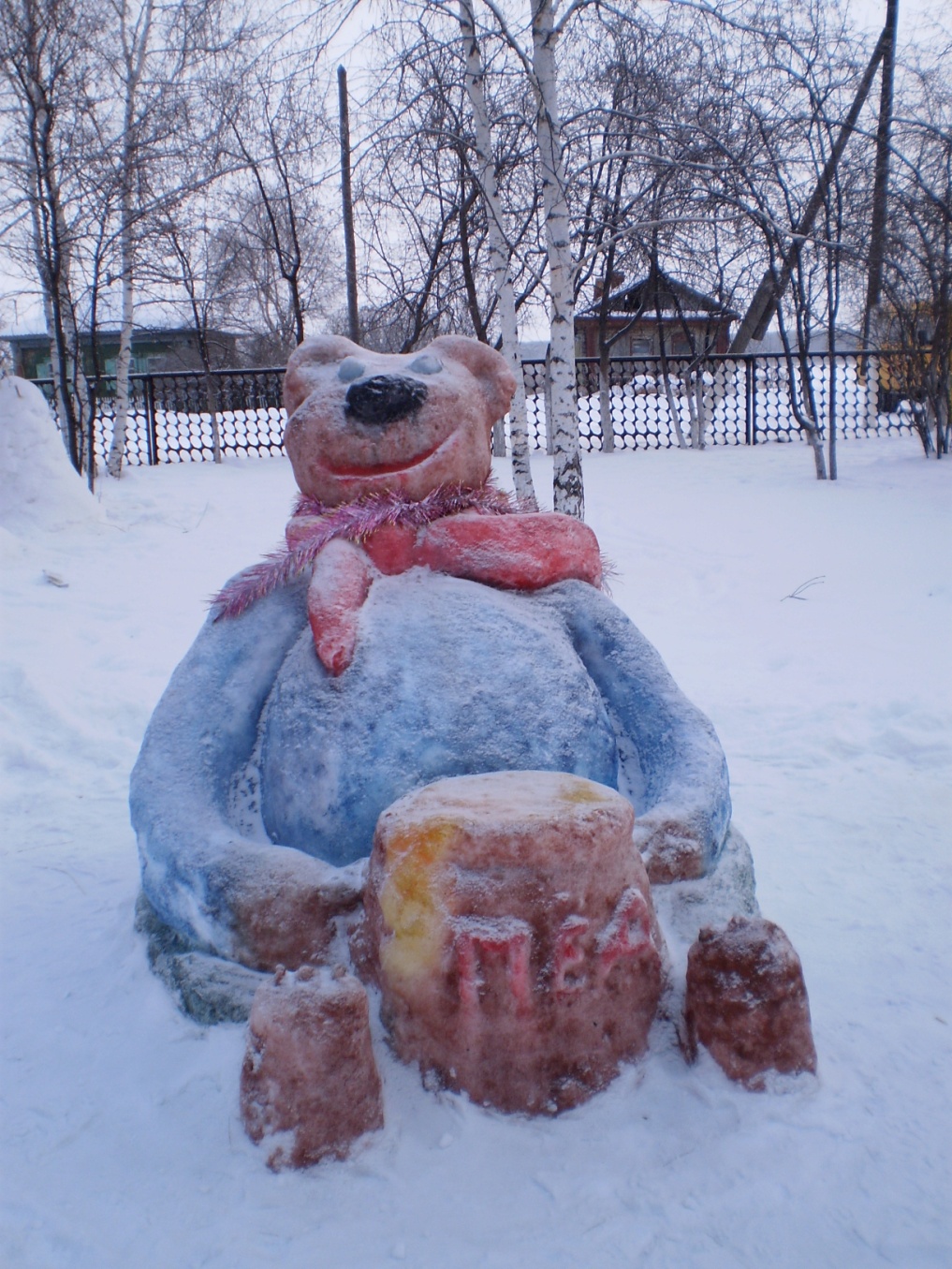 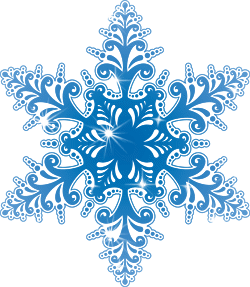 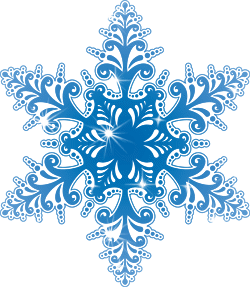 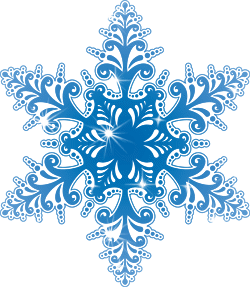 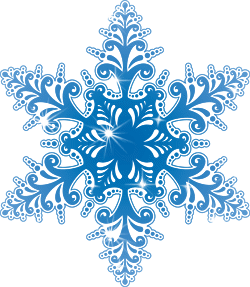 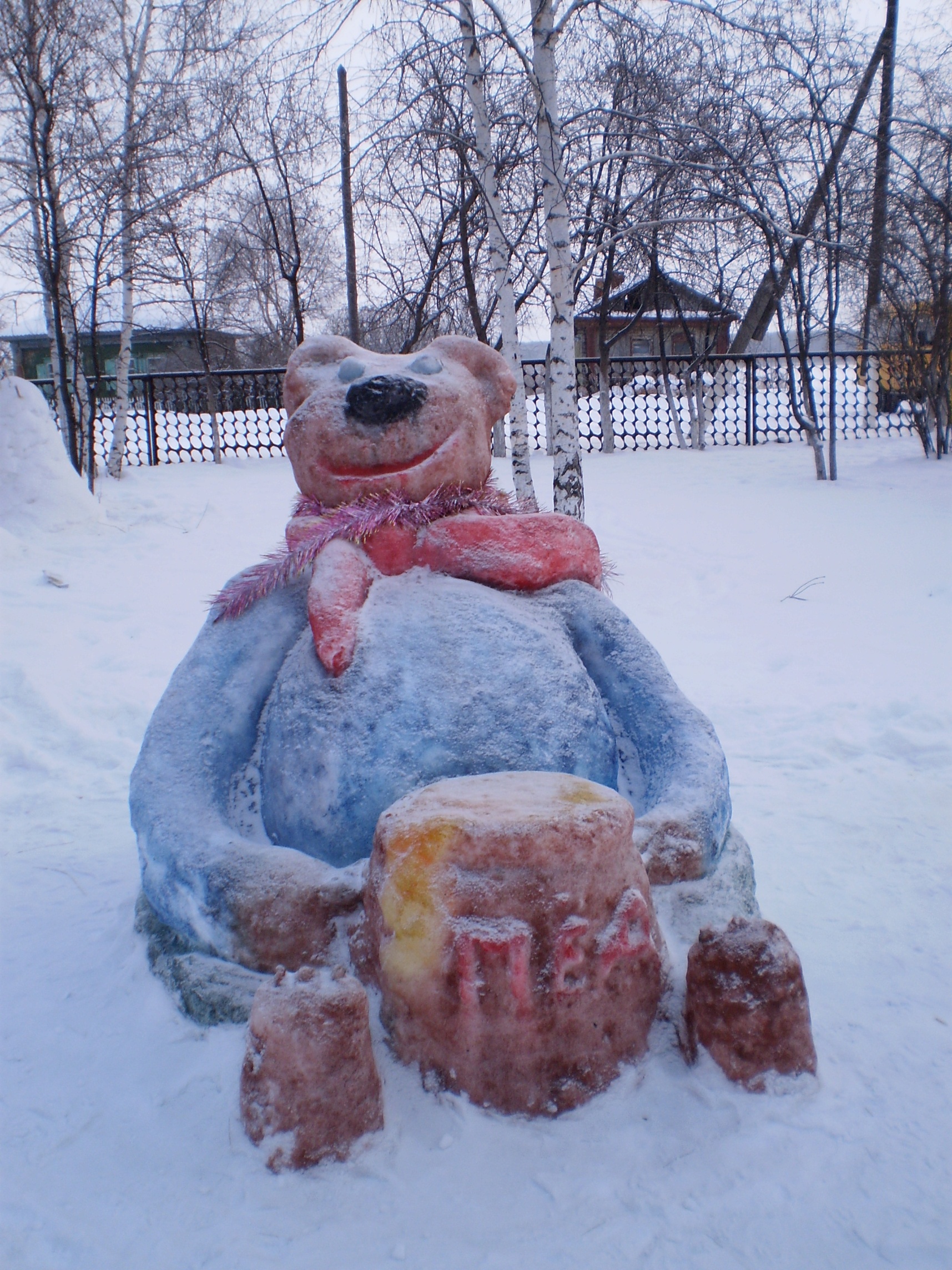 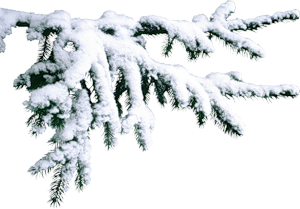 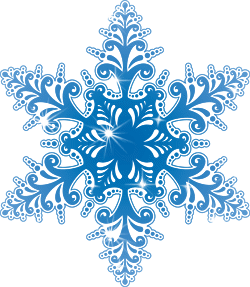 Из каких сказок эти персонажи?
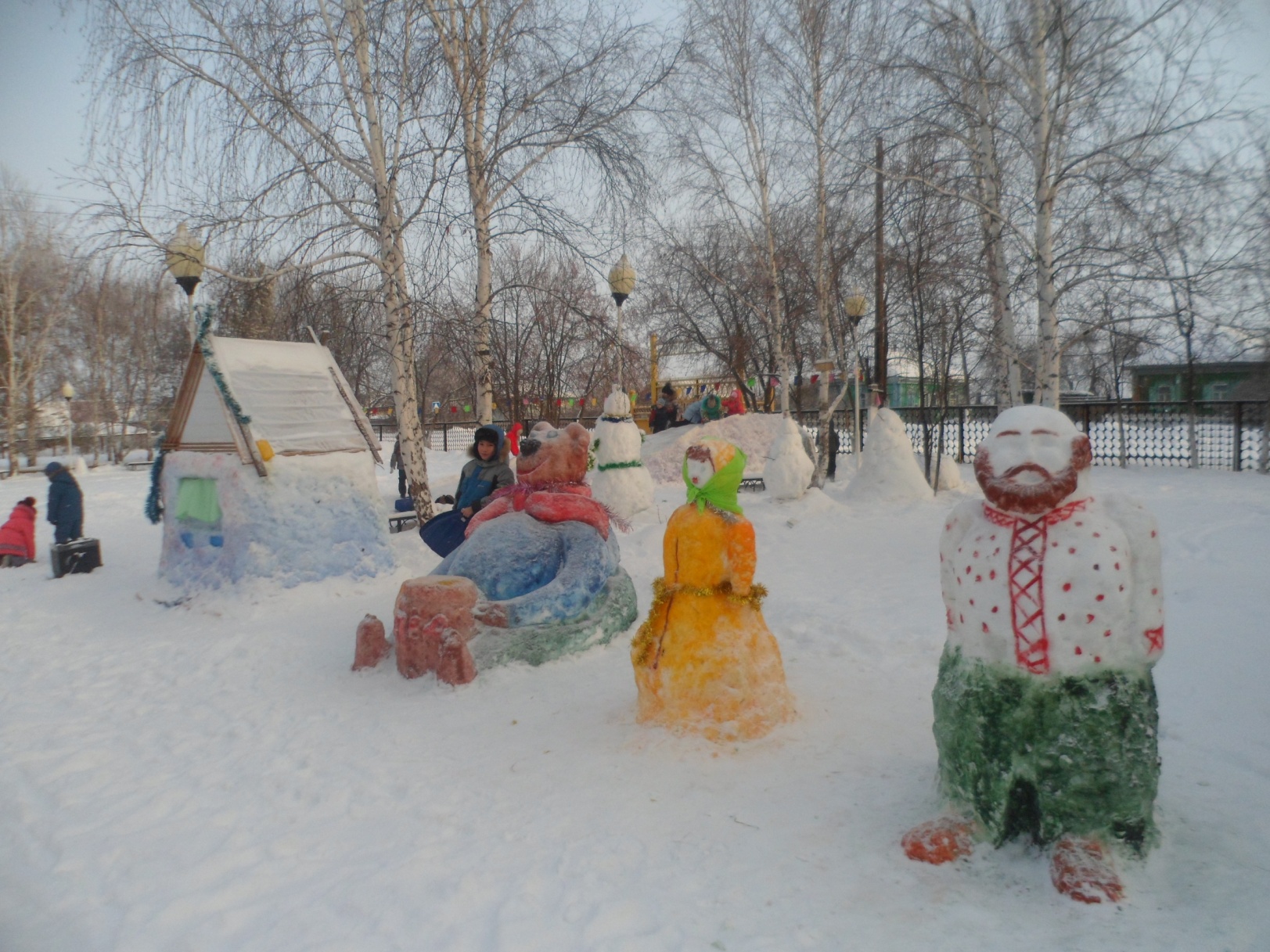 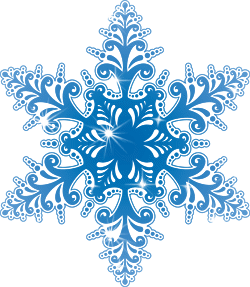 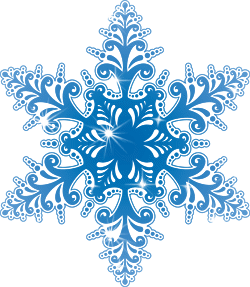 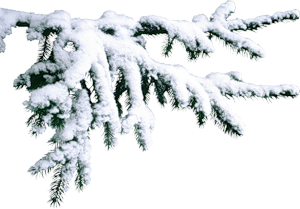 Если ты устал от учебных будней, 
приходи покататься на горке! 
Удобные ступеньки, красивые перила.
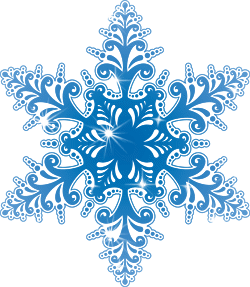 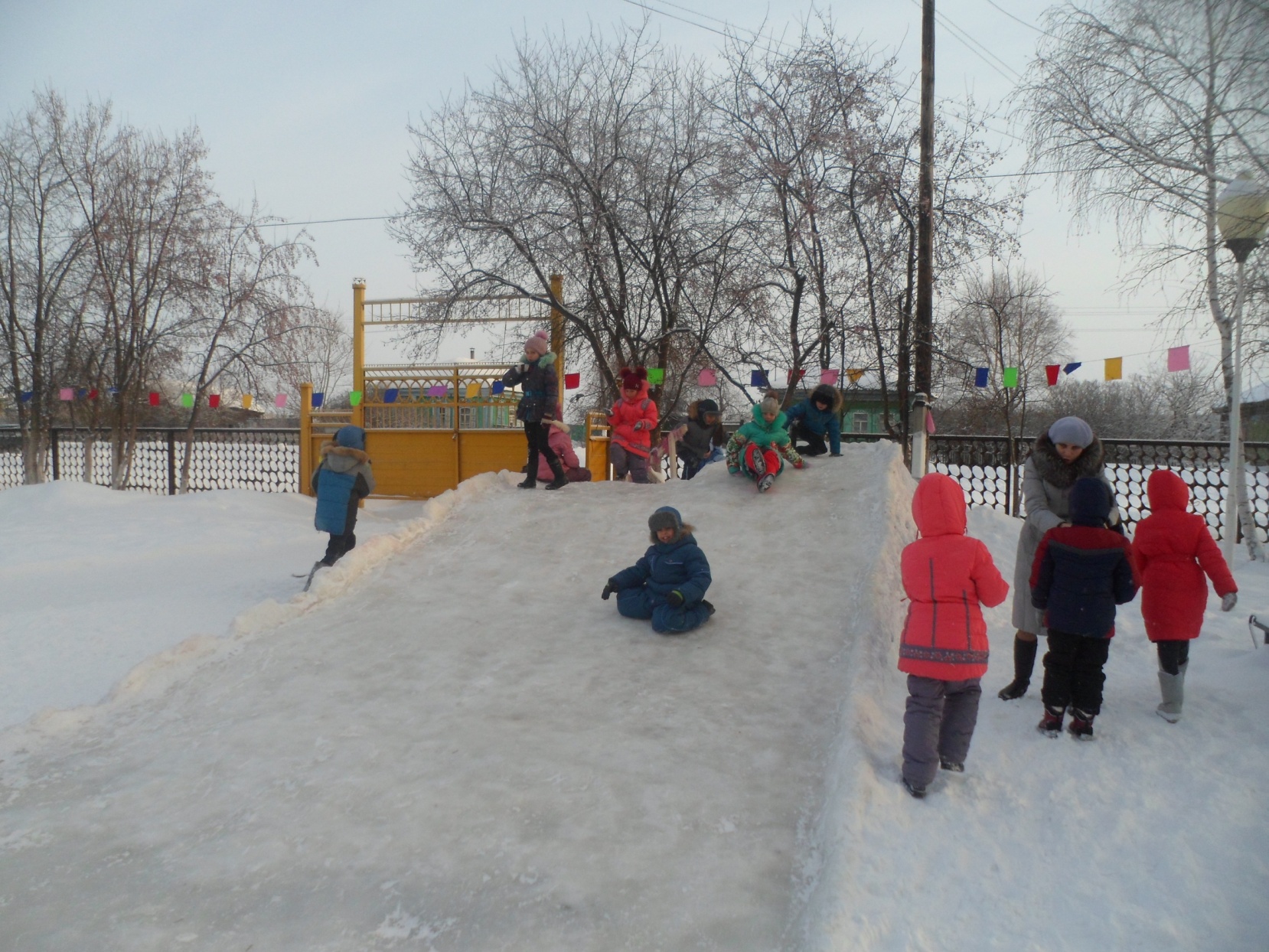 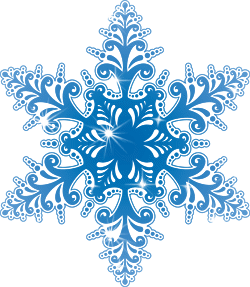 Ребята с горки мчатся
Ледянкой снег сметая,
Катанием наслаждаются 
И  зиму восхваляют.
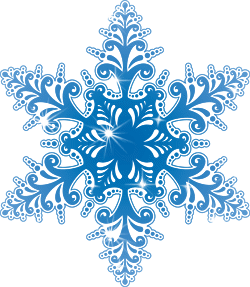 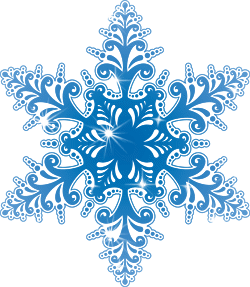 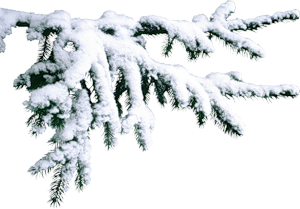 Если ты любишь кататься на лыжах, милости просим!
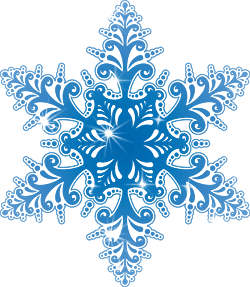 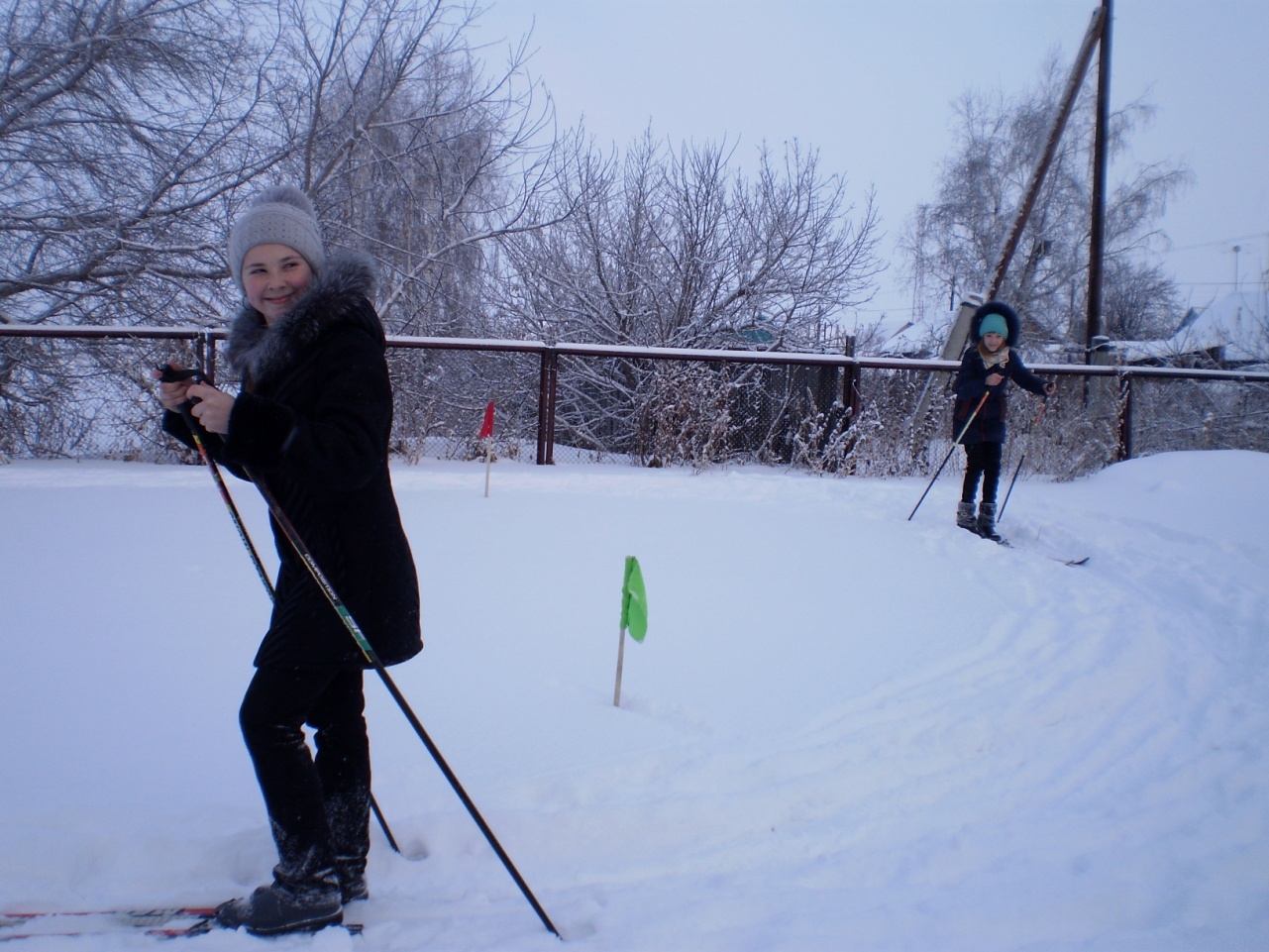 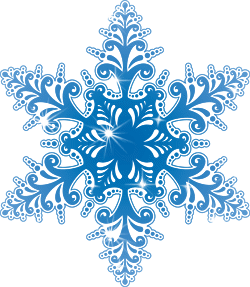 Ровно стелются две ленты,
Две блестящие змеи.
Это лыжников приметы,
Вдалеке они видны.
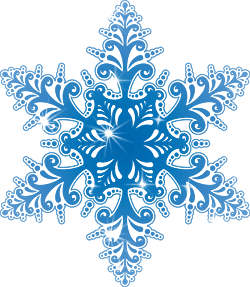 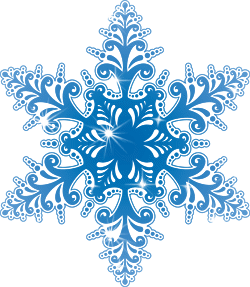 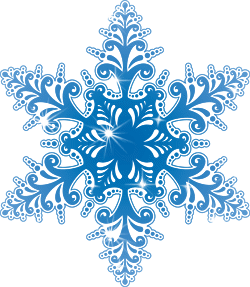 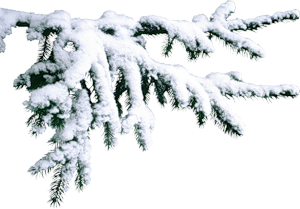 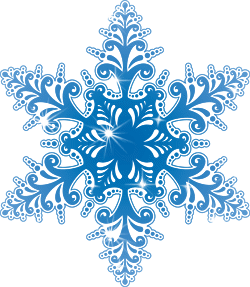 Подвижные перемены на свежем воздухе, 
динамические паузы. 
Добро пожаловать в наш Лабиринт!
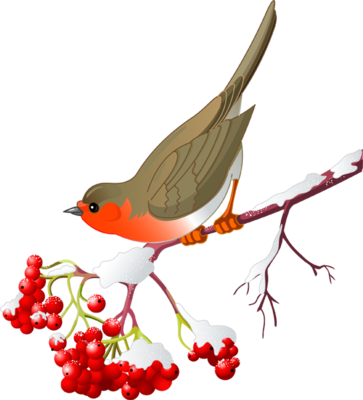 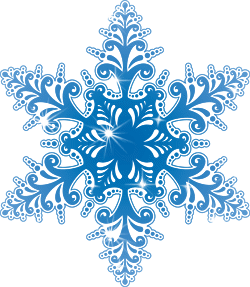 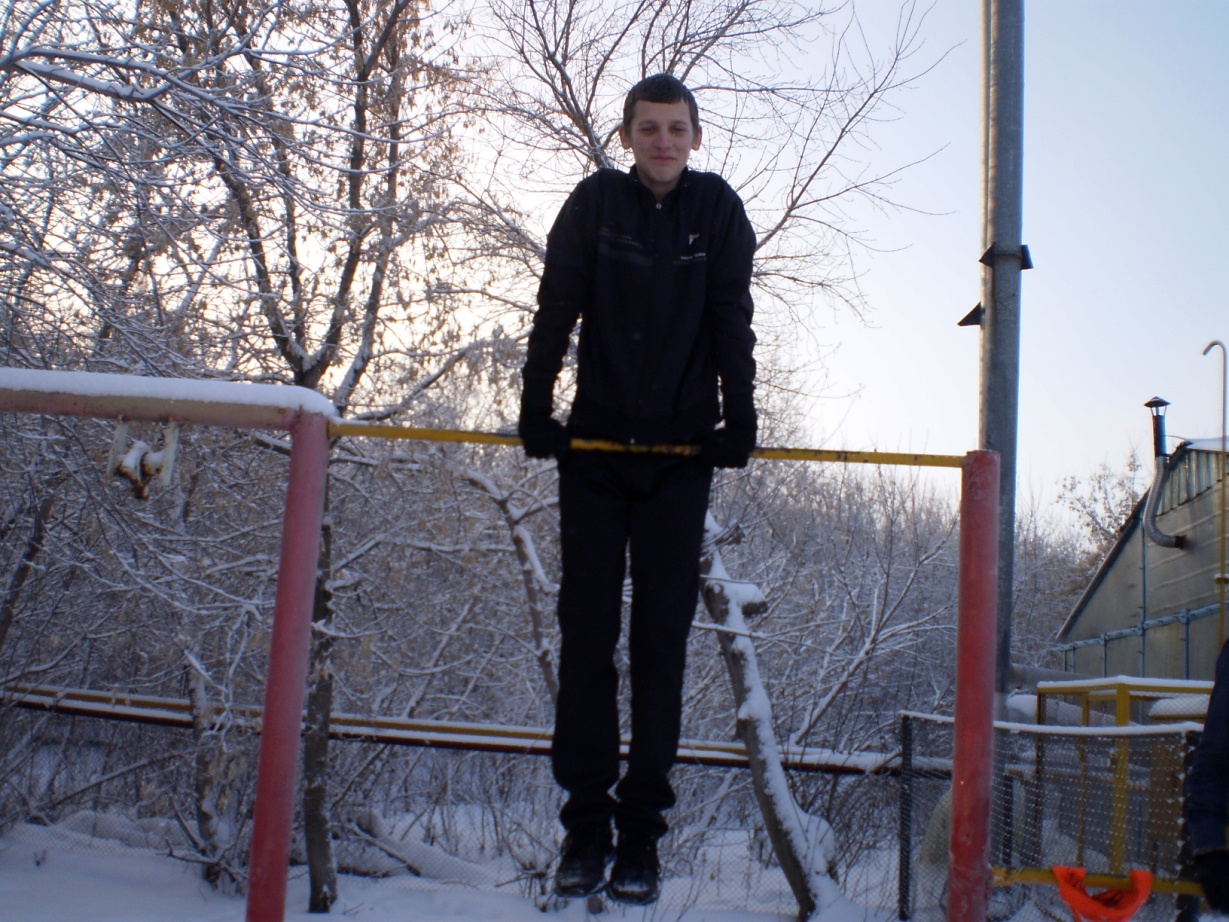 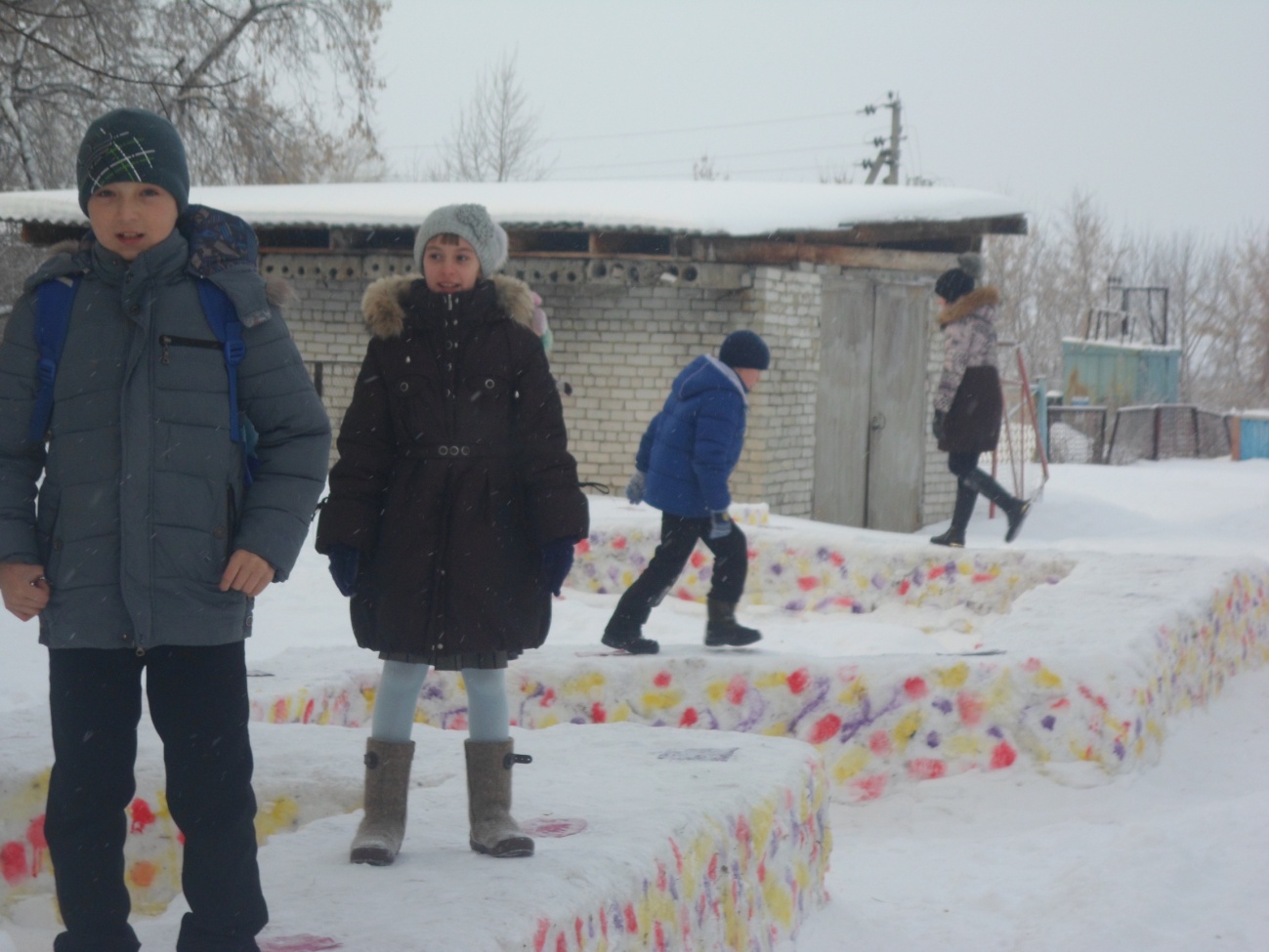 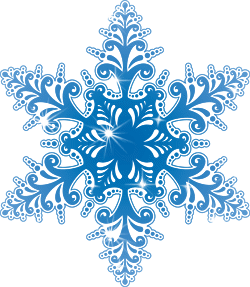 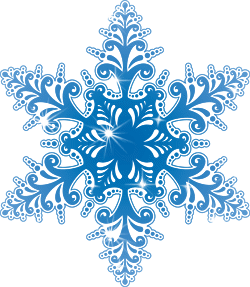 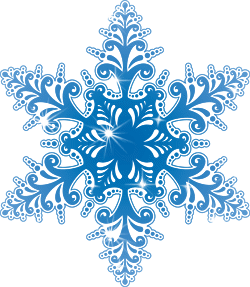 Не забываем мы и о турнике
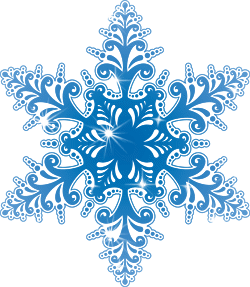 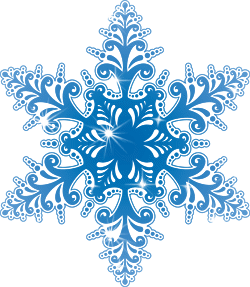 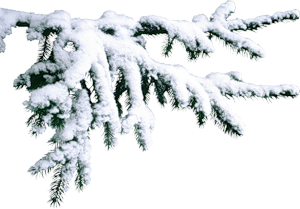 Ты любишь природу?
 К птицам относишься бережно? 
Покорми их зимой, когда им особенно трудно.
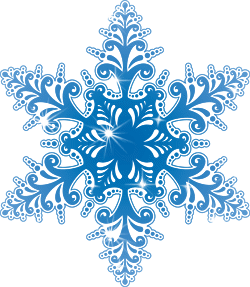 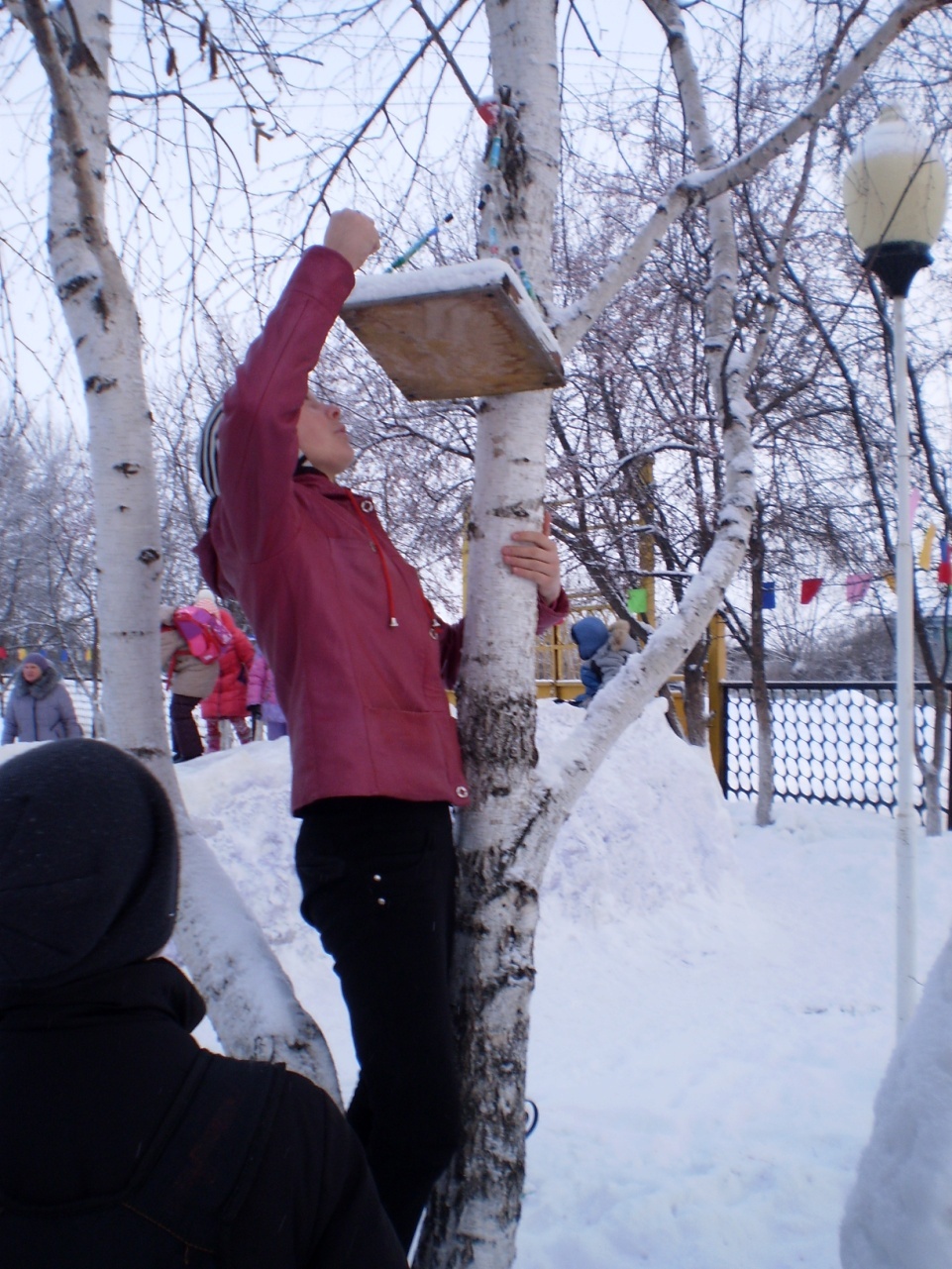 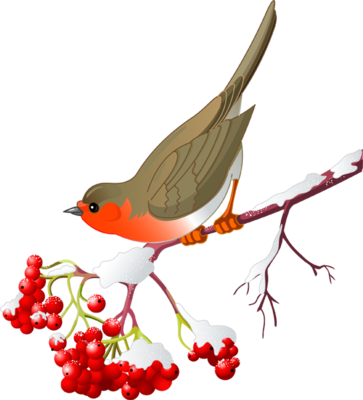 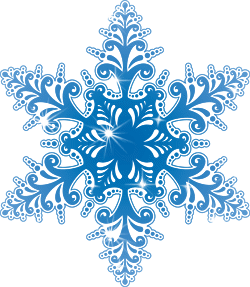 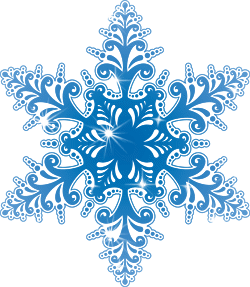 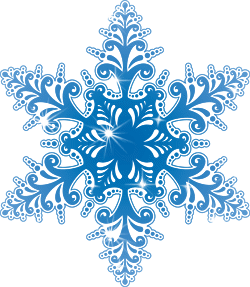 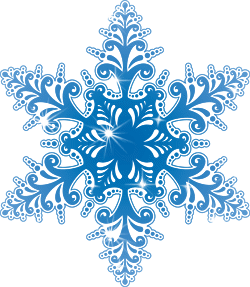 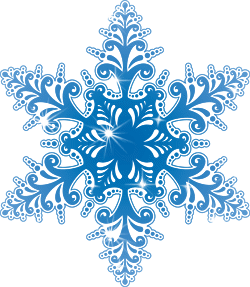 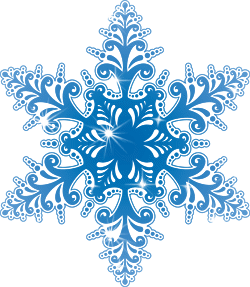 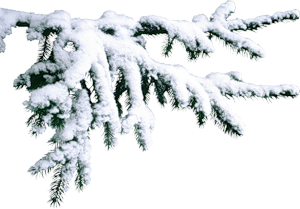 Снежный городок — это место, где каждый найдёт работу по плечу
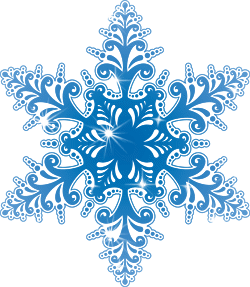 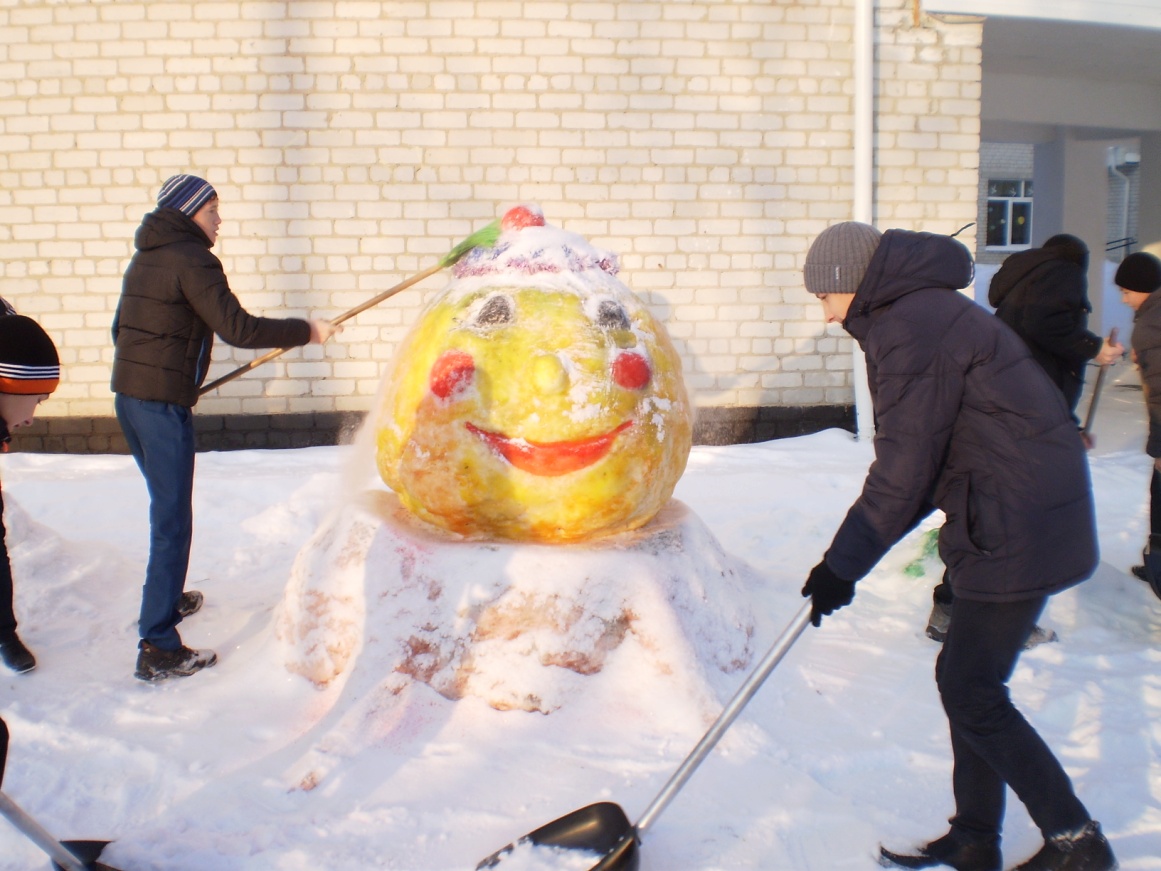 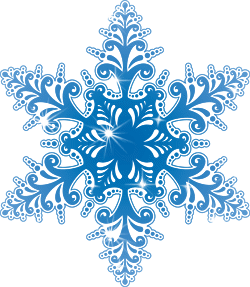 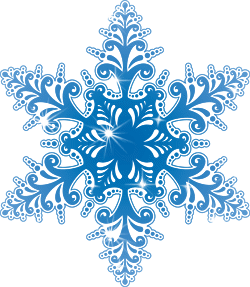 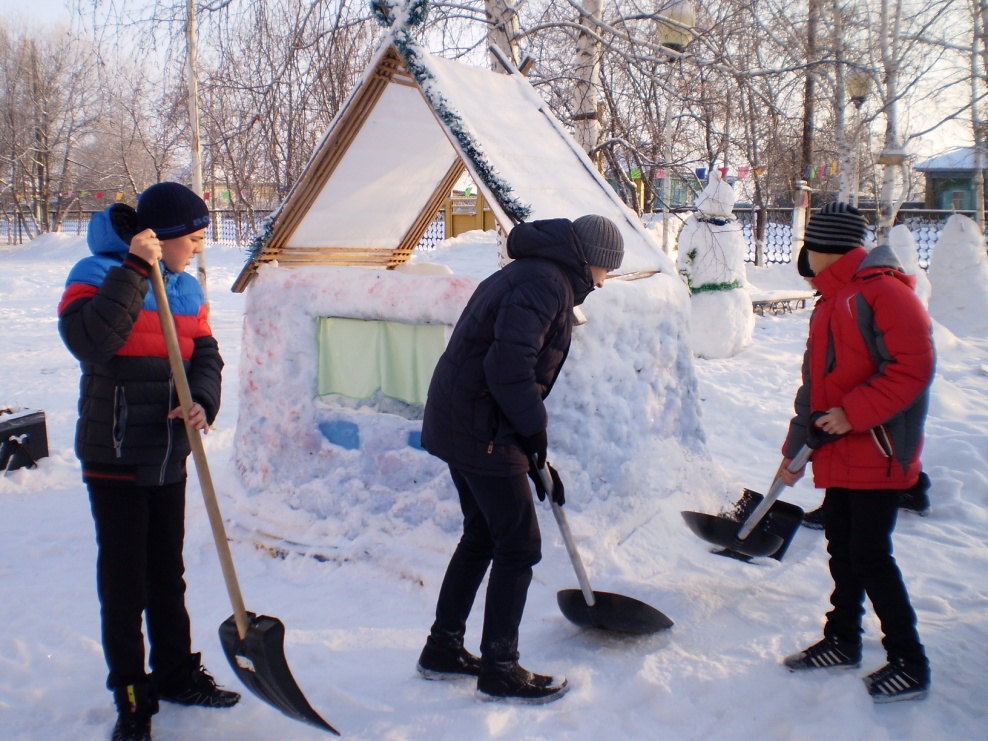 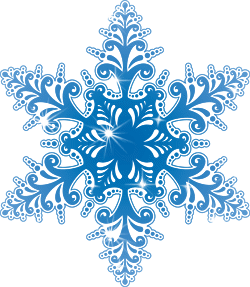 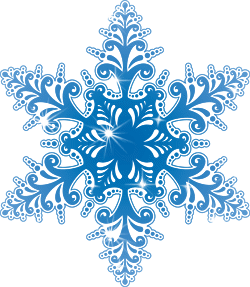 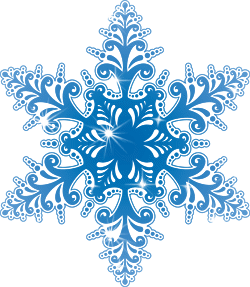 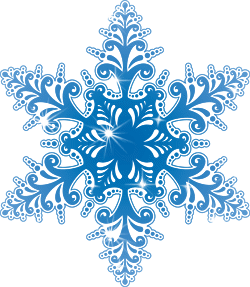 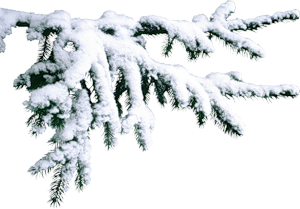 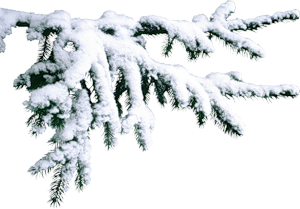 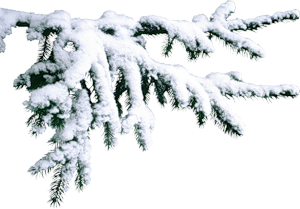 Какой же Новый год без Деда Мороза и Снегурочки?
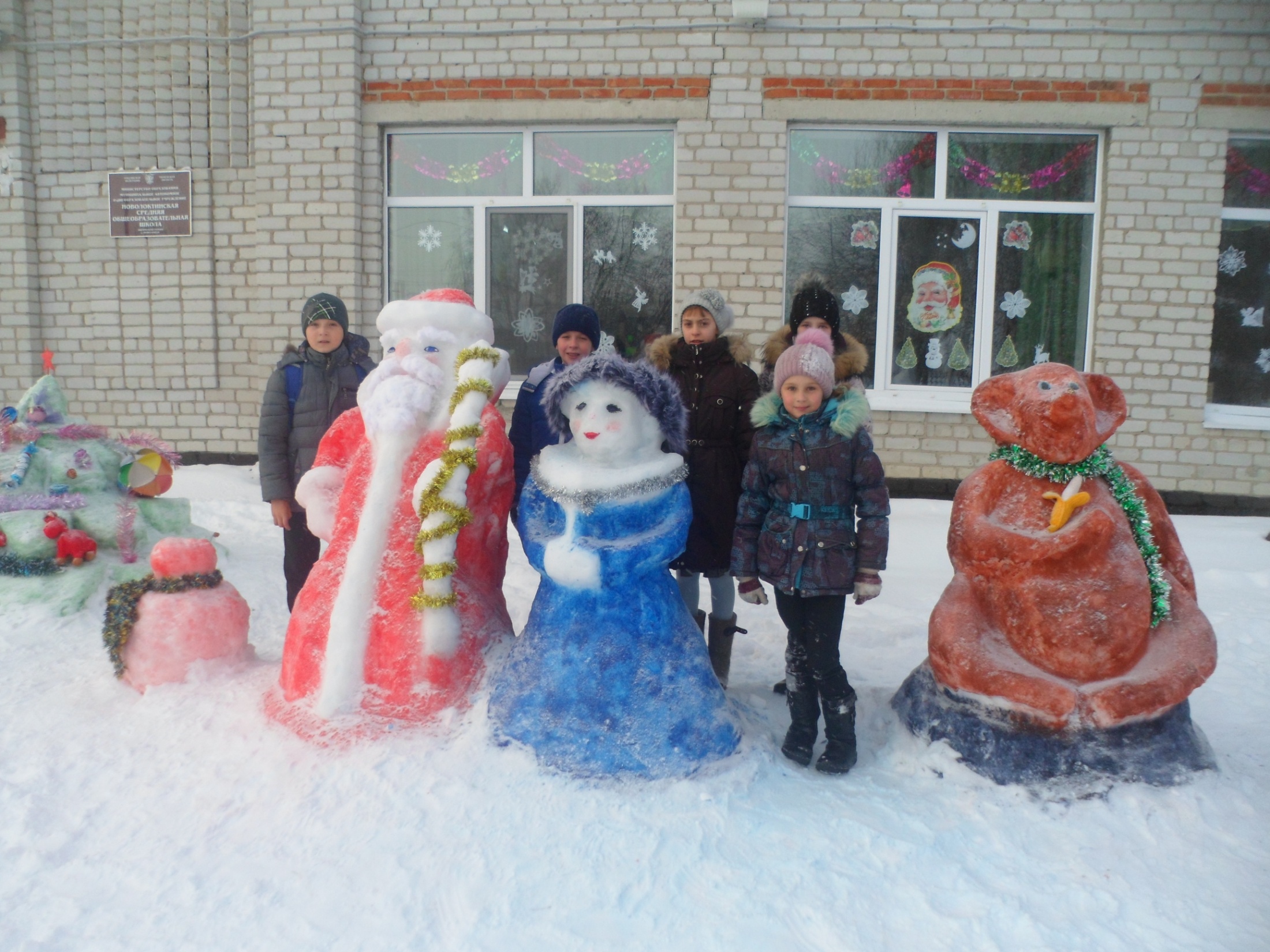 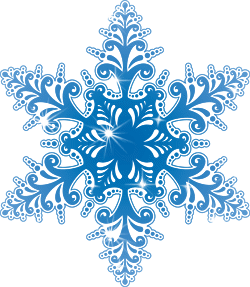 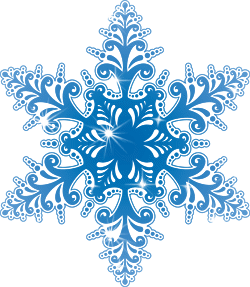 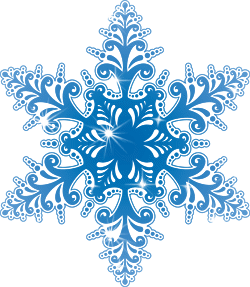 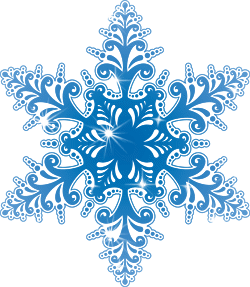 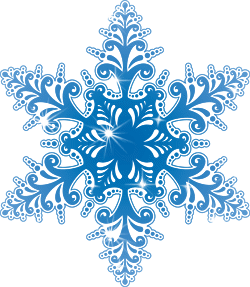 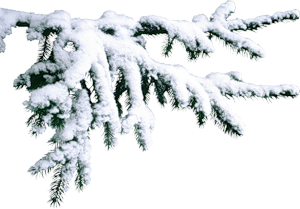 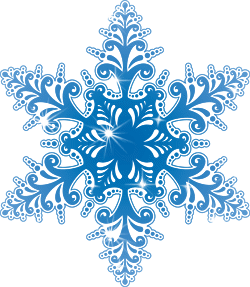 А на ёлке хлопушки, игрушки,
 и всё сделано из подручного материала.
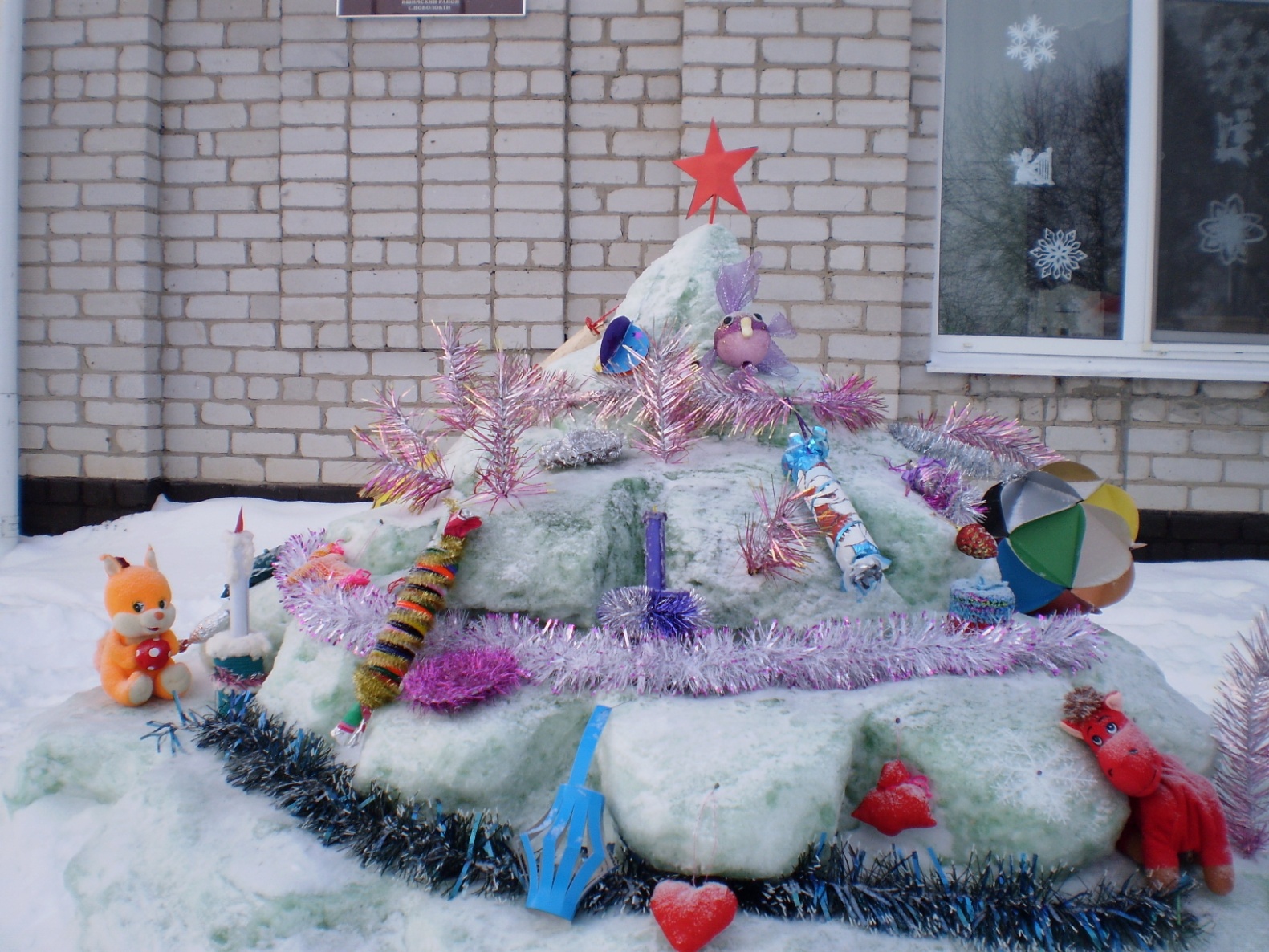 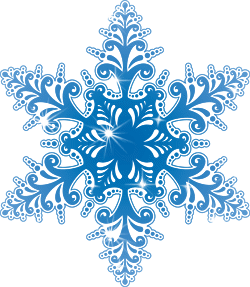 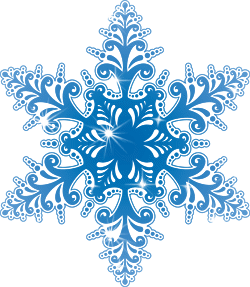 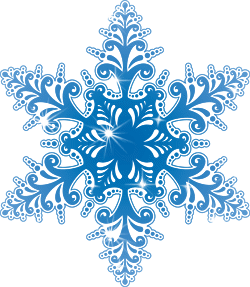 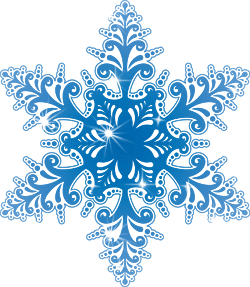 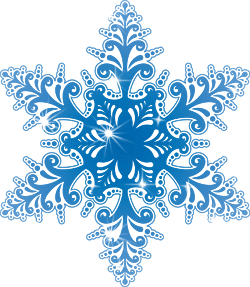 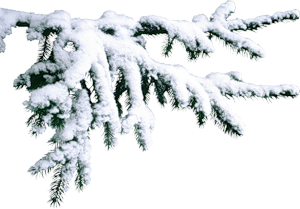 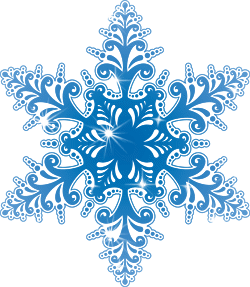 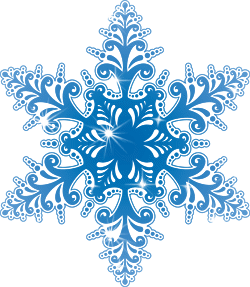 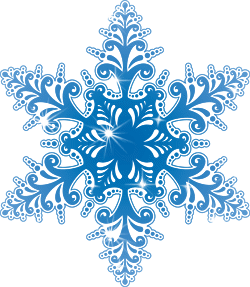 По восточному гороскопу 2016 год — 
год Обезьяны. Нашу обезьяну
 санкции не коснулись — бананы есть всегда!
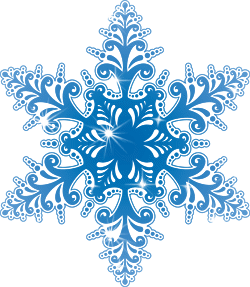 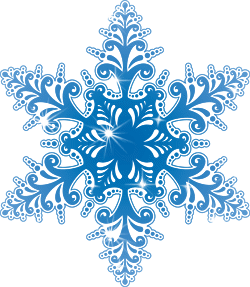 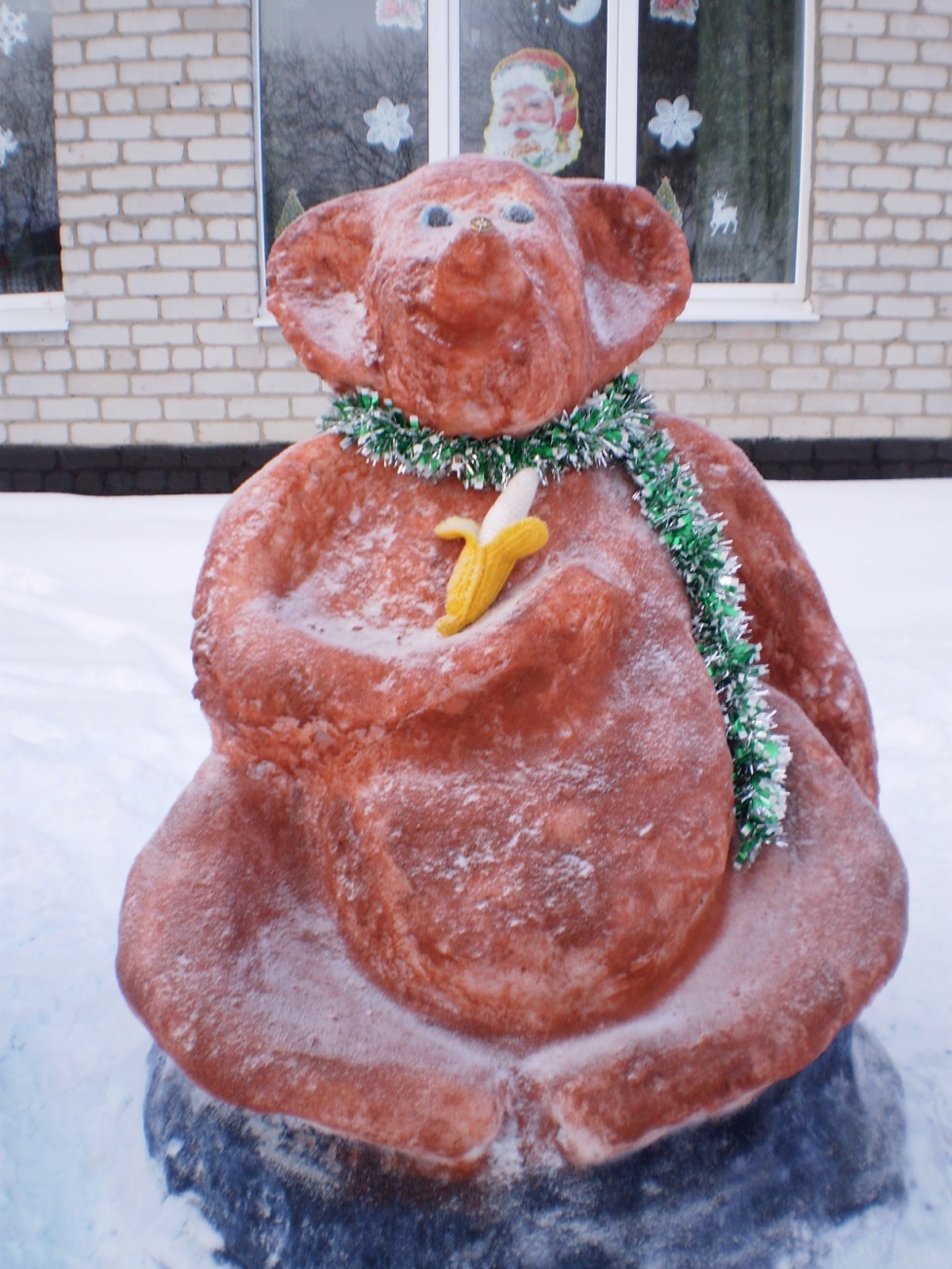 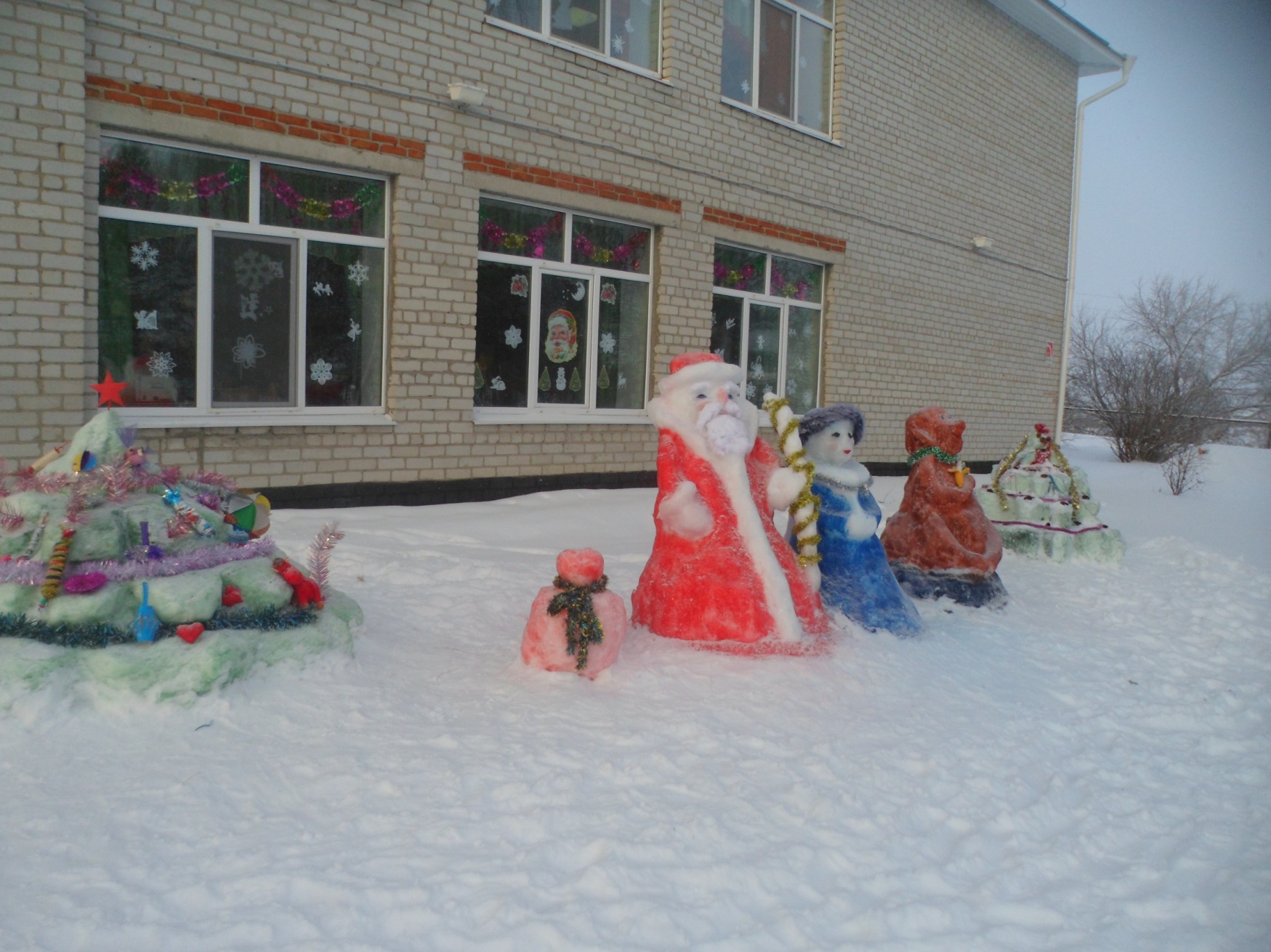 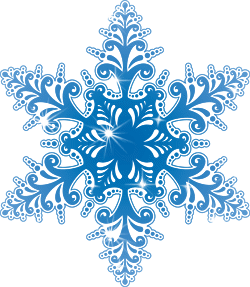 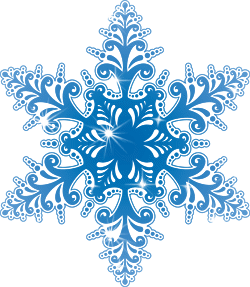 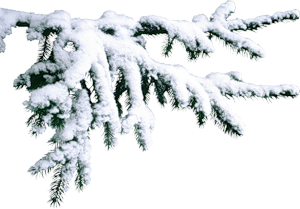 СПАСИБО ЗА ВНИМАНИЕ!
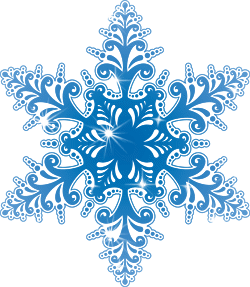 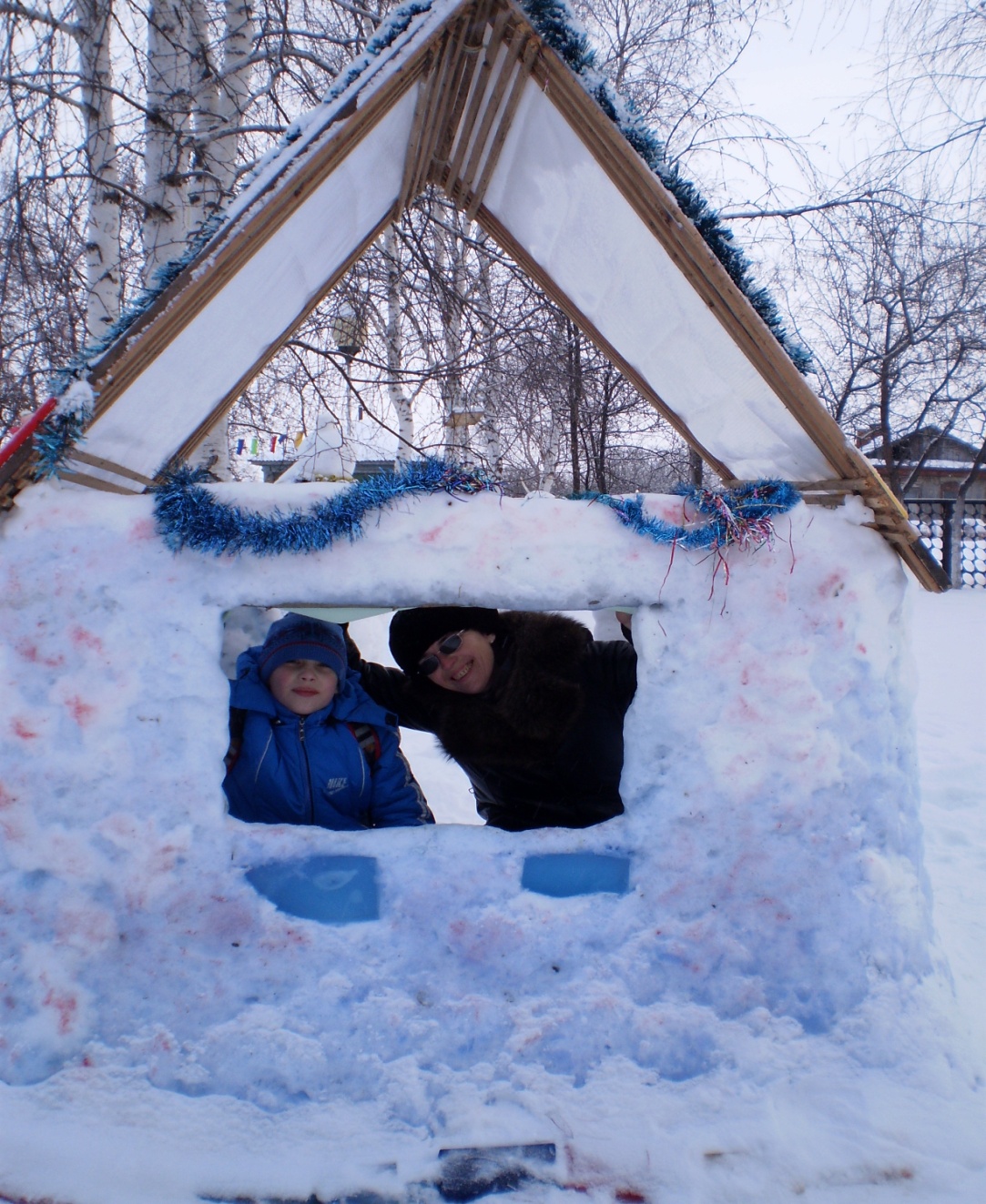 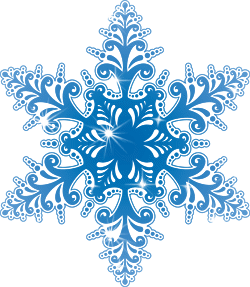 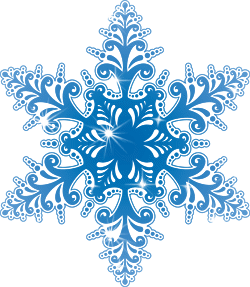 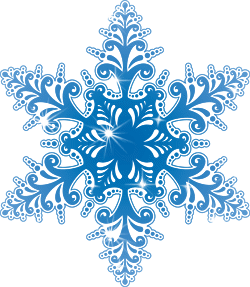 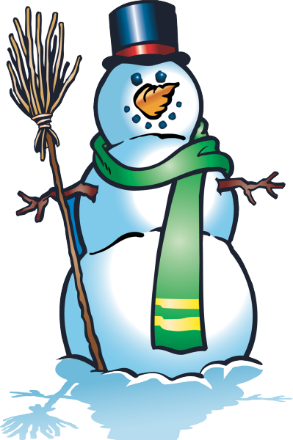 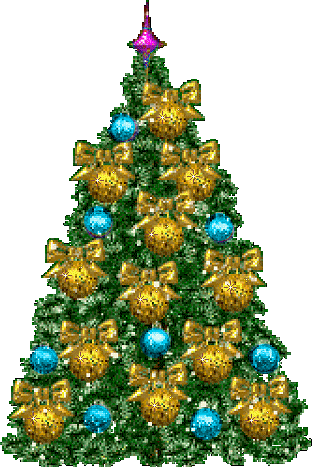 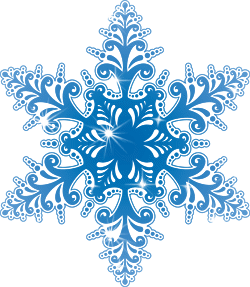